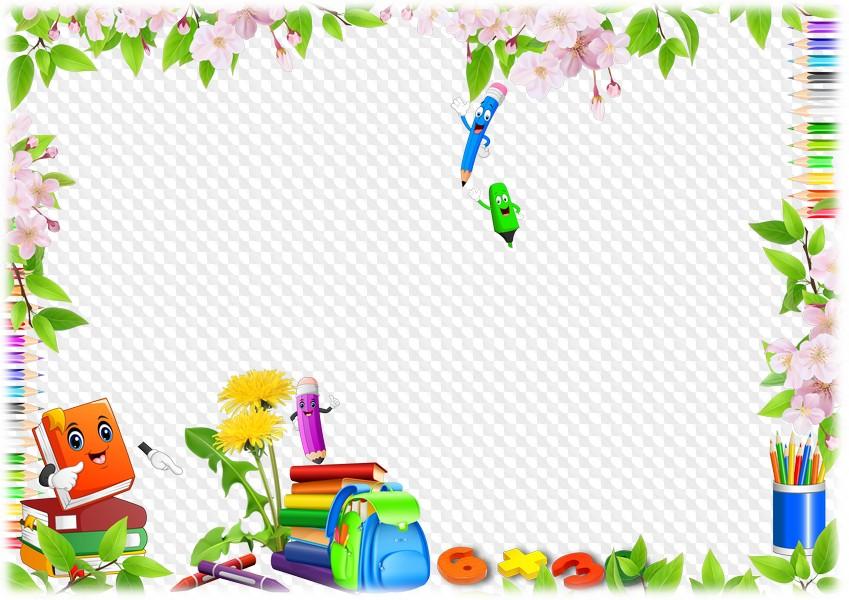 Итоги работы информационно – библиотечного центраМБОУ Школы № 29 в 2020-2021 учебном году
Презентацию подготовила педагог-библиотекарь  ИБЦ Шибаева З.А.
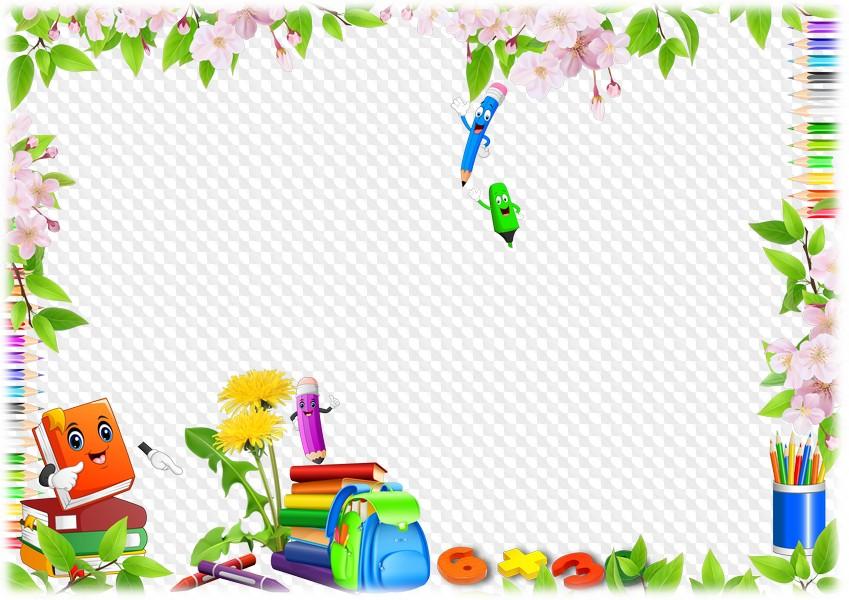 За три года существования ИБЦ школы  стал реальным информационным, культурным и досуговым центром, где формируются не только информационные компетенции школьников, но и создаются  благоприятных условий для самообразования и развития всех участников образовательной деятельности.
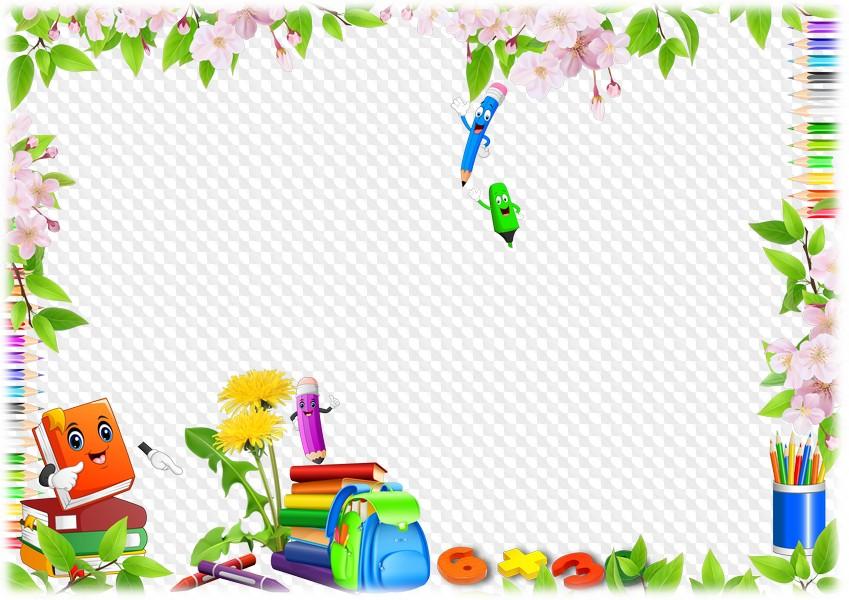 В 2020-2021 учебном году была продолжена работа по активизация познавательной деятельности и читательской активности обучающихся через привлечение их к участию в мероприятиях ИБЦ школы, международных, областных и городских акциях и конкурсах.
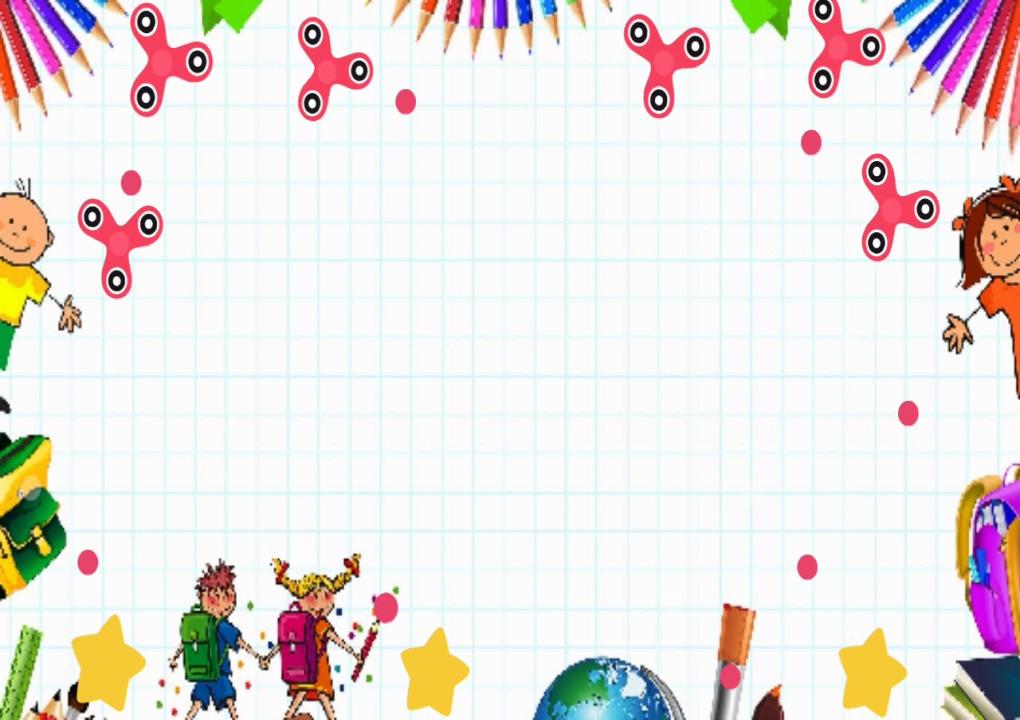 Традиционной стала акция «Подари книгу школе», посвящённая Всемирному дню книгодарения.В 2020 – 2021 учебном году в ней приняли участие 72 учащихся.Подарено 169 книг, 10 журналов и 7 учебников.
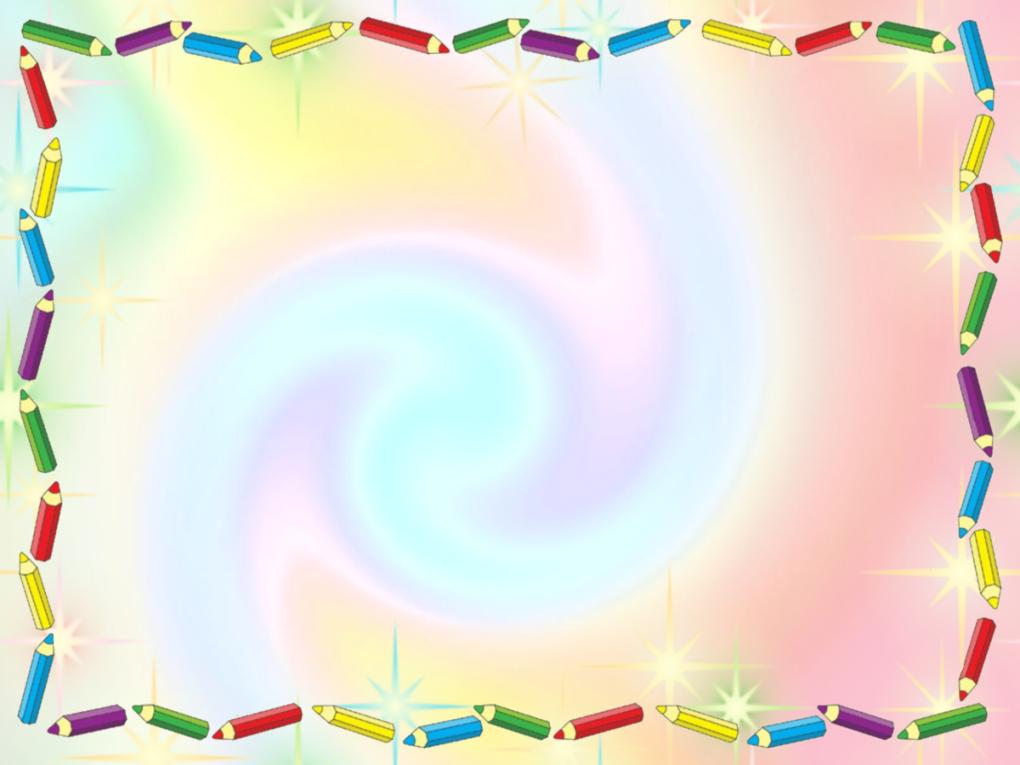 Победители акция «Подари книгу школе»
3А класс – 50 книг
(классный руководитель Илькина Т.Н.)
2А класс
(классный руководитель Деркач С.В.)
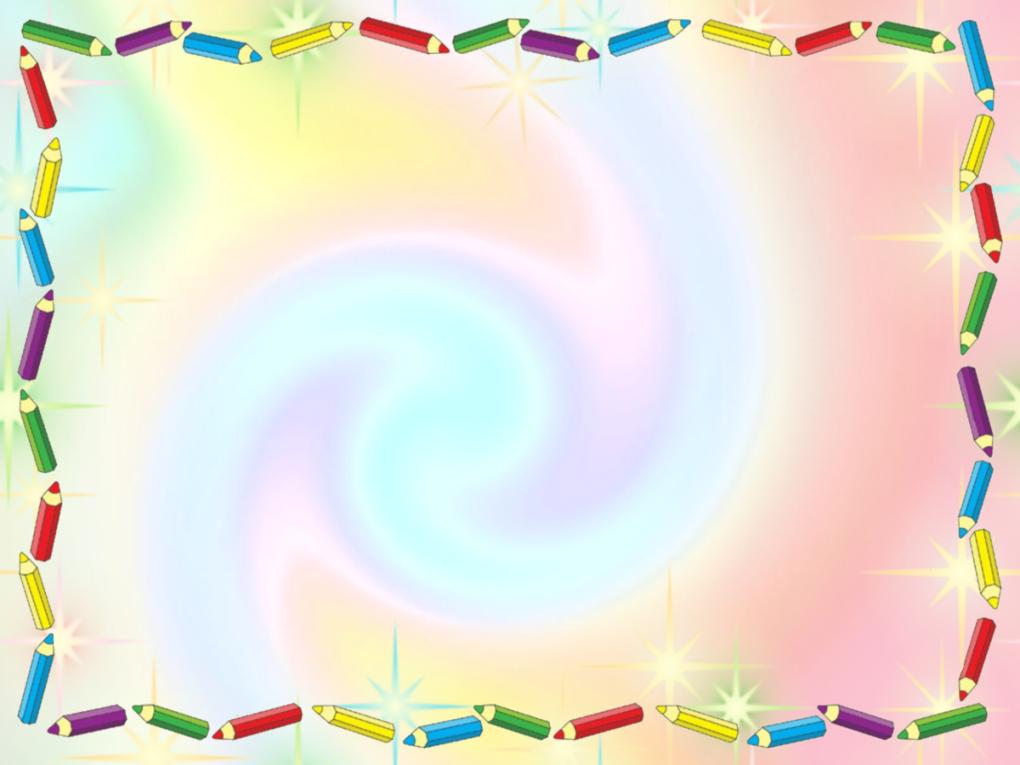 Победители акция «Подари книгу школе»в индивидуальном зачёте
Козлова Елизавета (1В)- 14 книг
Ямбаев Дамир (2А)-15 книг
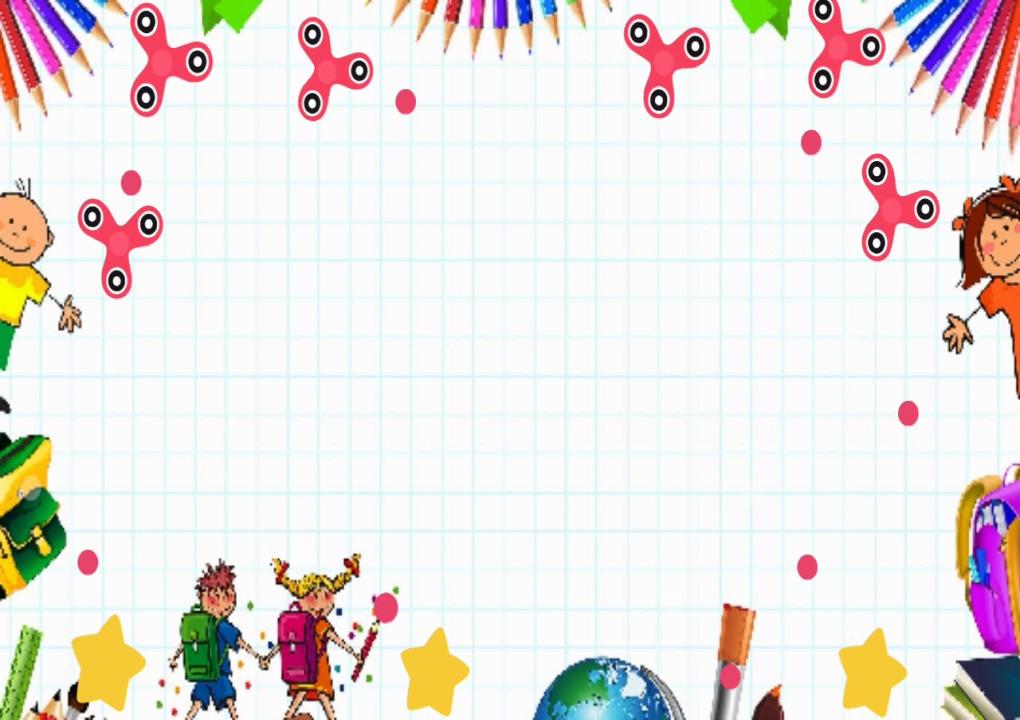 8 учащихся нашей школы участвовали в конкурсе видеопрочтения стихов «Читаем Есенина», посвящённого юбилею поэта. Конкурс был организован издательством «Просвещение». Лучшими среди участников школьного этапа стали Постолаки Екатерина (5Г класс) и Абрамова Полина (2А класс).
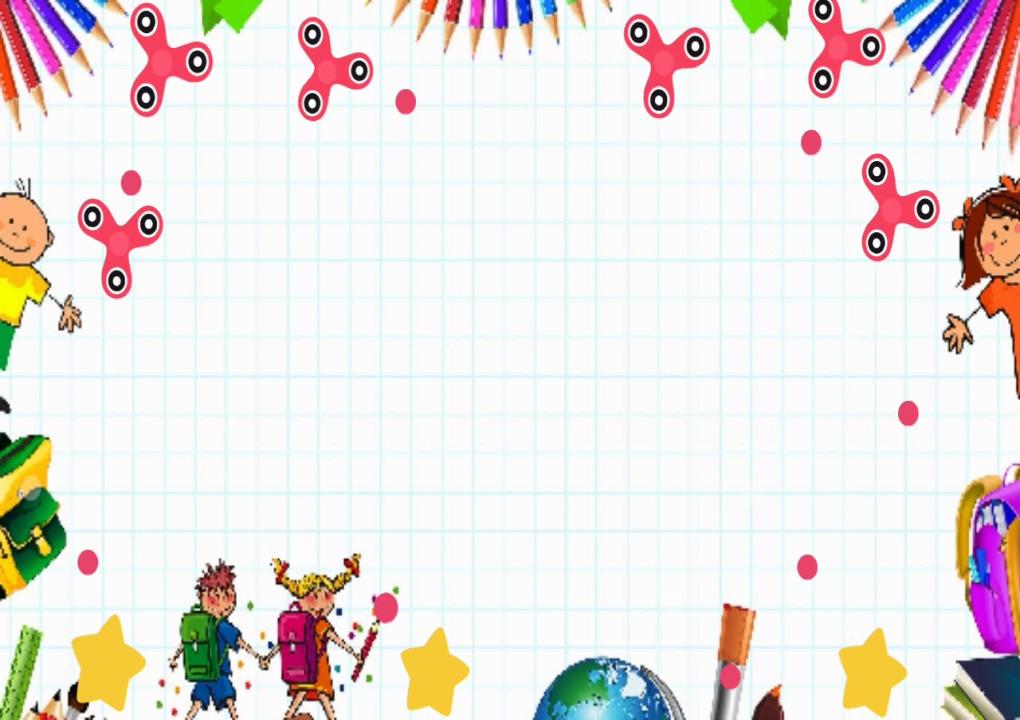 Постолаки Екатерина (5Г класс) стала призёром Областного  Новогоднего конкурса «Спасибо-открытки», организованного командой проекта  «Самарик» и детской писательницей М. Пашининой.
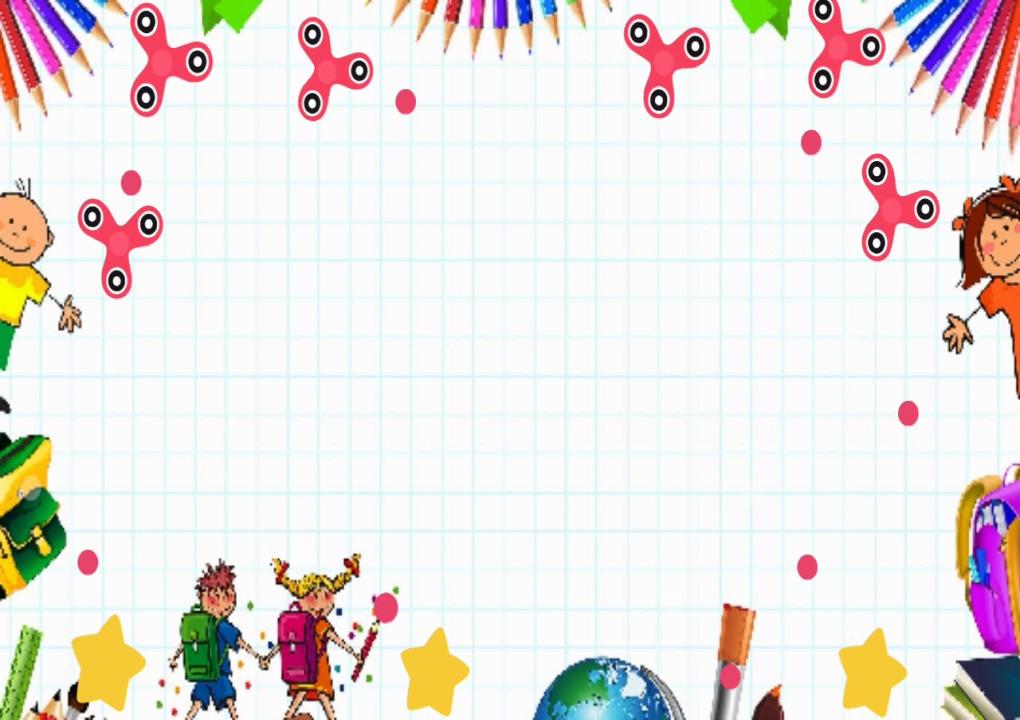 Учащиеся 8Б класса Берест Роман и Белозерцев Ильяприняли участие в областном конкурсе «Мистер Букер».Под руководством учителя русского языка и литературы  Юнушевой Е.В. они создали буктрейлер по роману А.М. Горького «Фома с Гордеев».
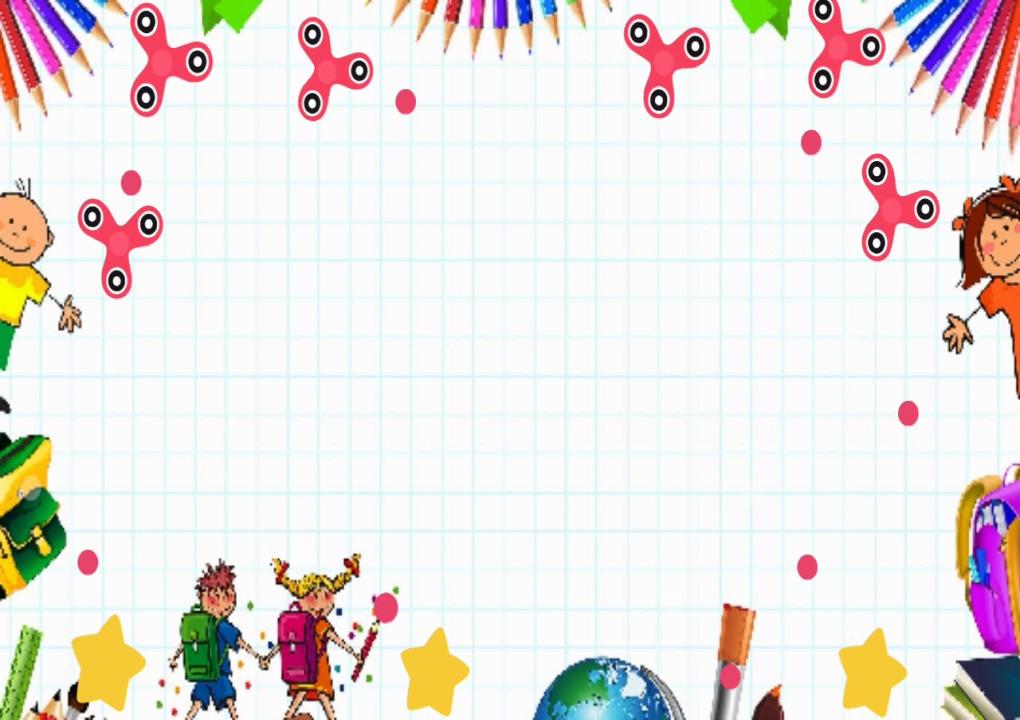 ИБЦ школы на протяжении нескольких лет является активным участником городского конкурса «Наша школьная библиотека». В 2020 – 2021 учебном году учащиеся школы участвовали в номинациях «Юный иллюстратор» и«Путешествие с книгой»
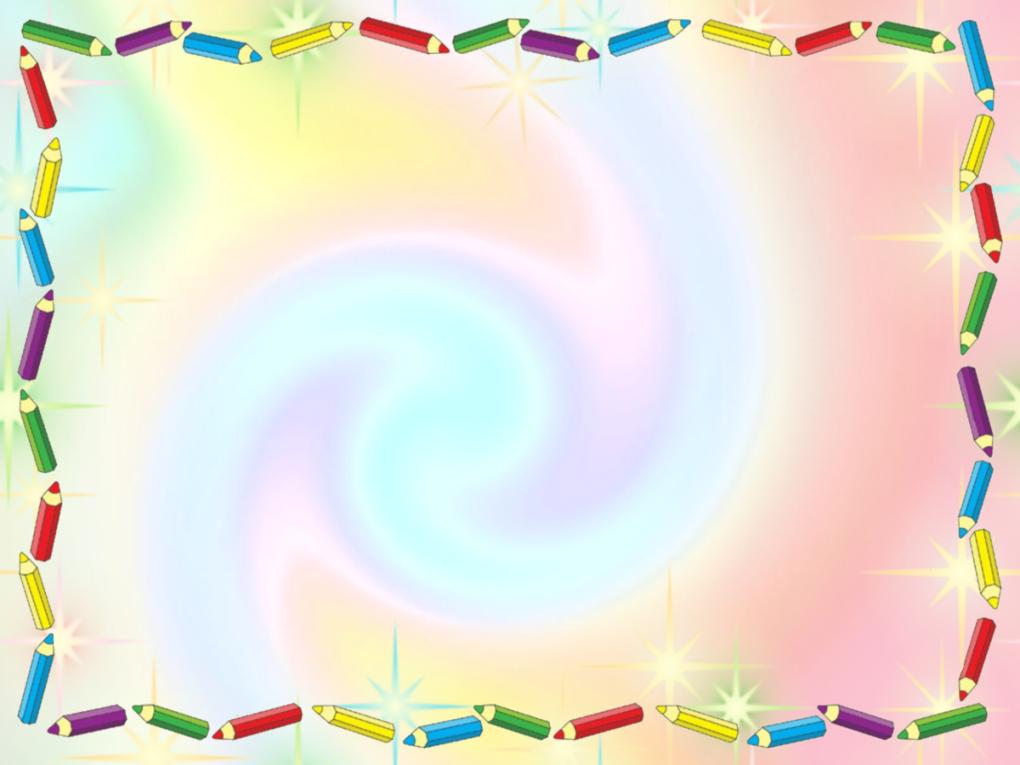 Ярмухамедова Дарья (10А класс)стала победительницей номинации«Юный иллюстратор»
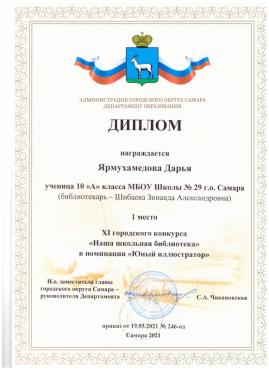 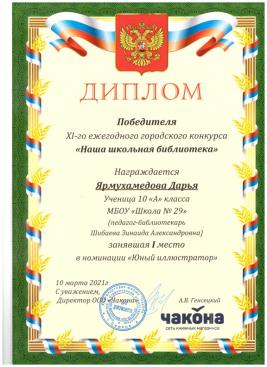 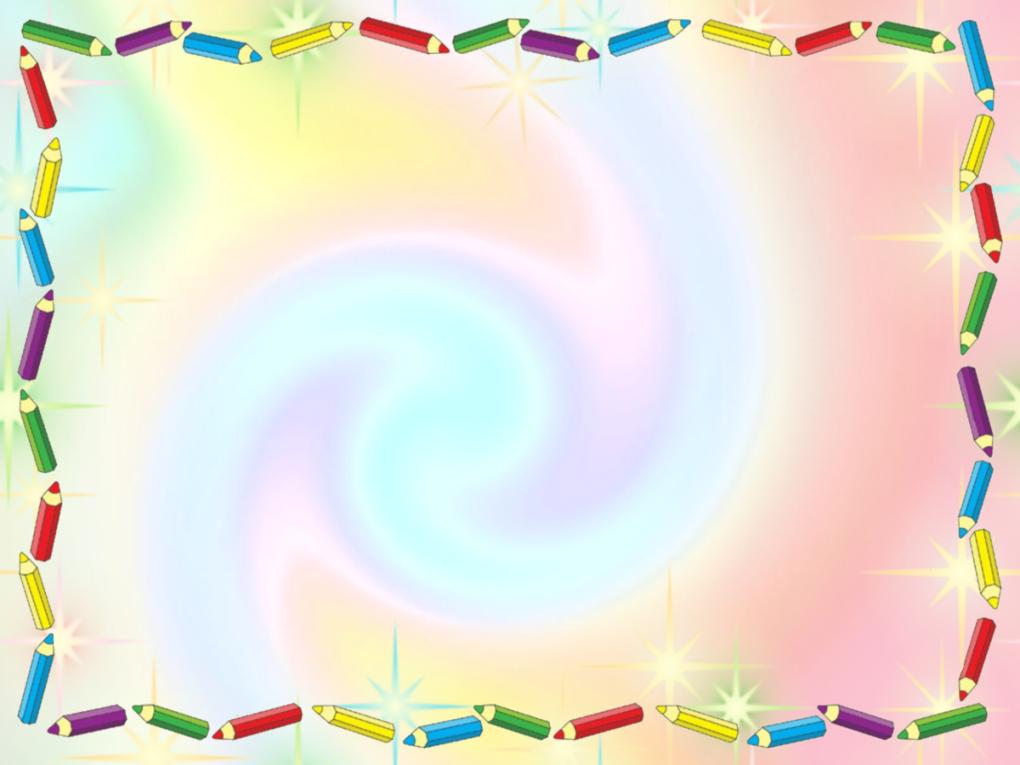 Широнина Полина (4 В класс) – участница конкурса в номинации  «Юный иллюстратор»
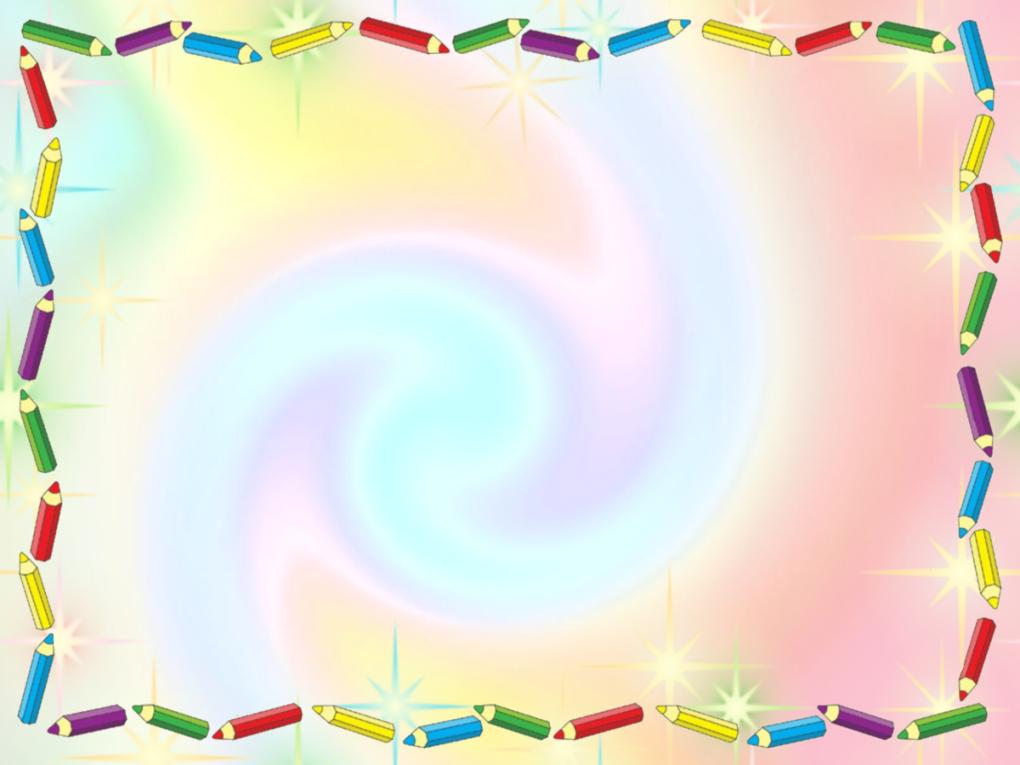 Бейбулатова Алина (2Б класс) - участница конкурса в номинации  «Юный иллюстратор»
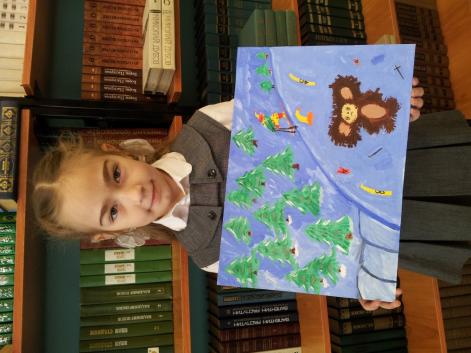 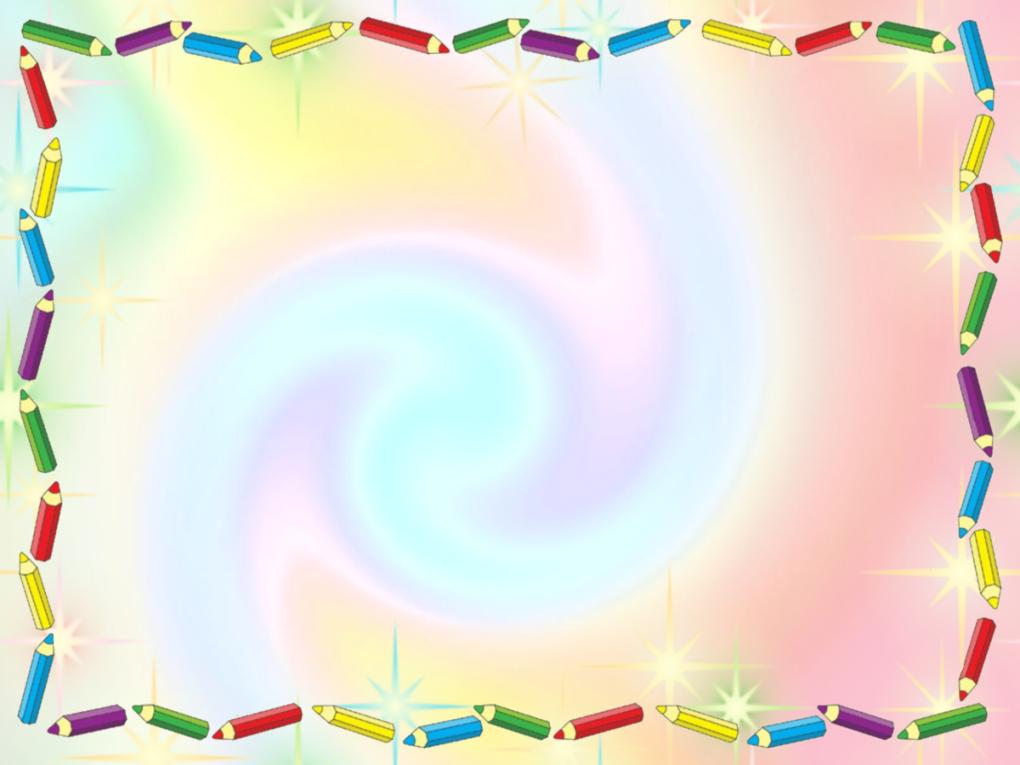 Зайцева Ангелина (6 В класс) – участницы конкурса в номинации  «Юный иллюстратор»
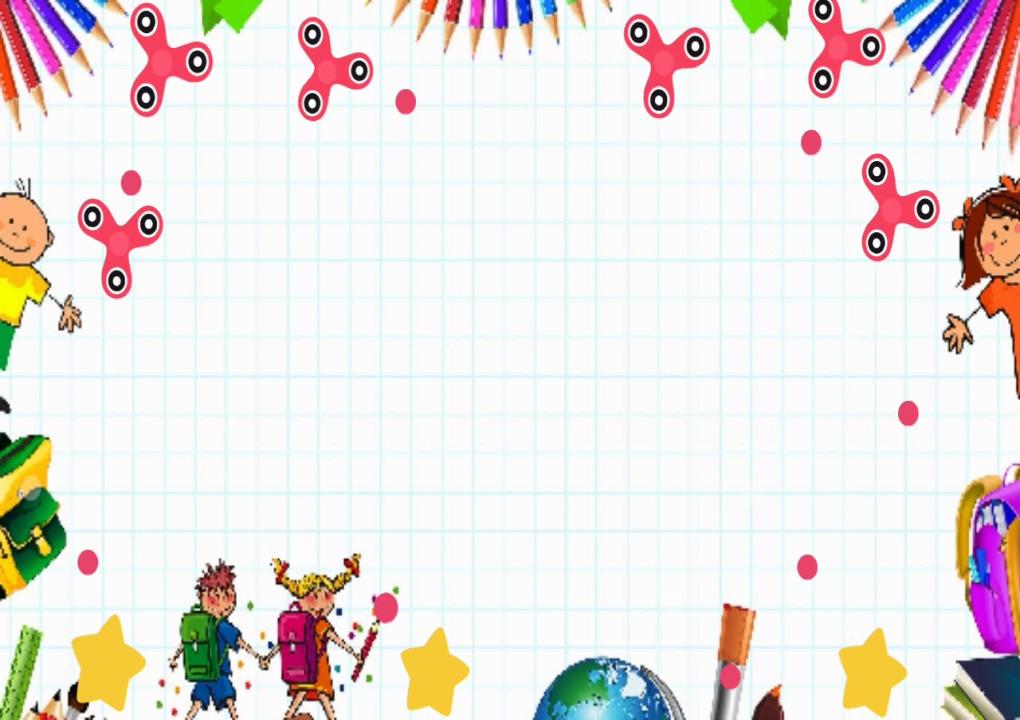 В номинации 
«Путешествие с книгой» команда старшей группы
 «Миг» стала лауреатом конкурса
«Наша школьная библиотека»
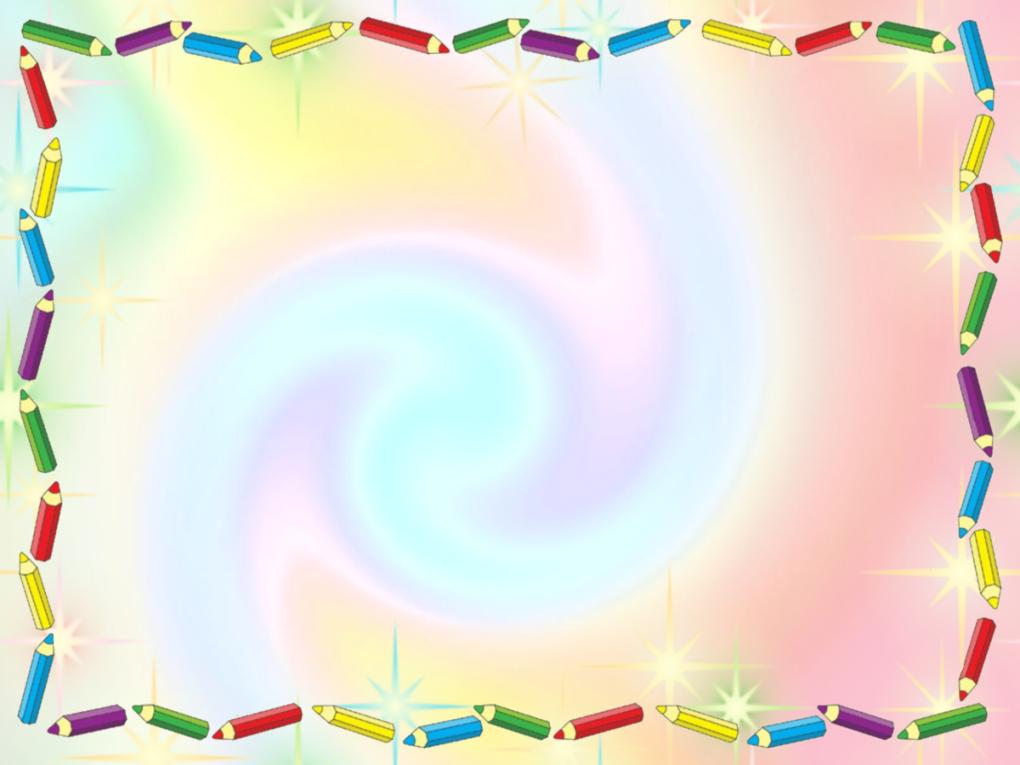 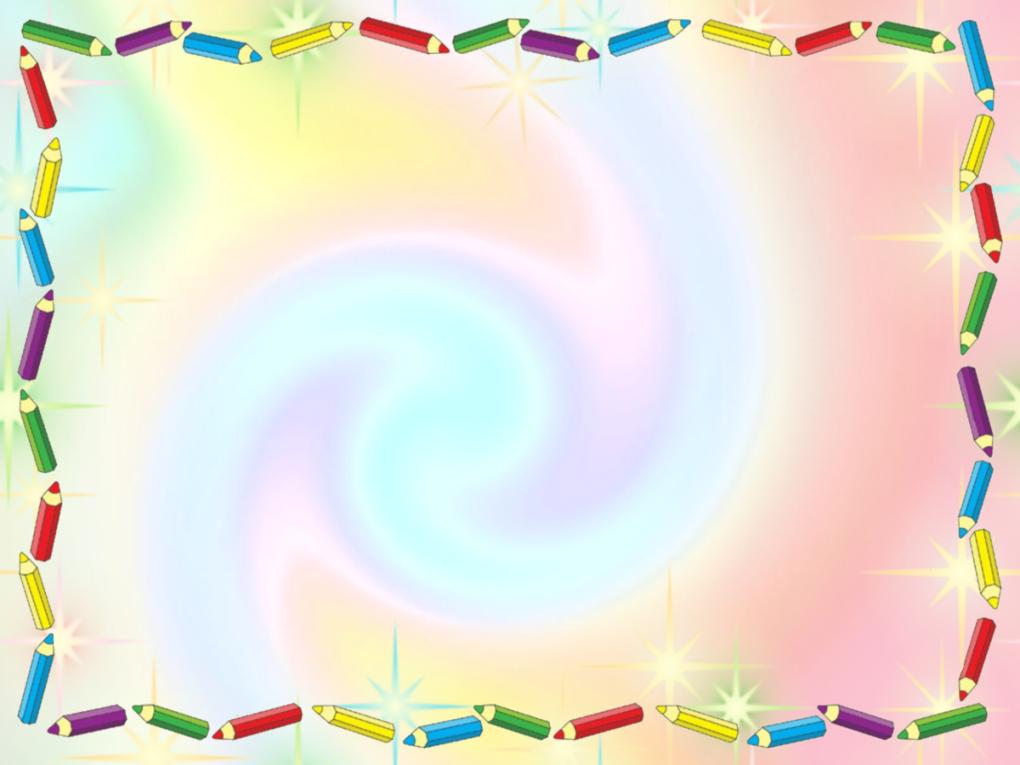 Состав команды «МИГ»:Изюмова Елена, Шитова Виктория, Сокова Александра – 6А класс,Кротков Леонид, Романцова София – 6Б класс.
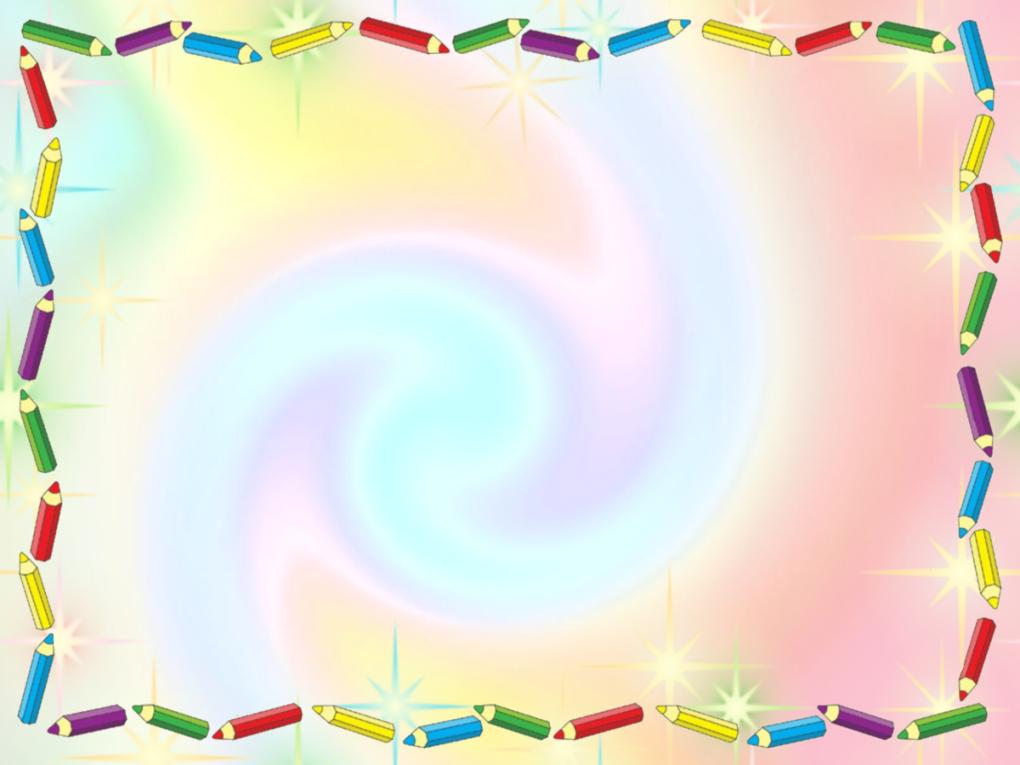 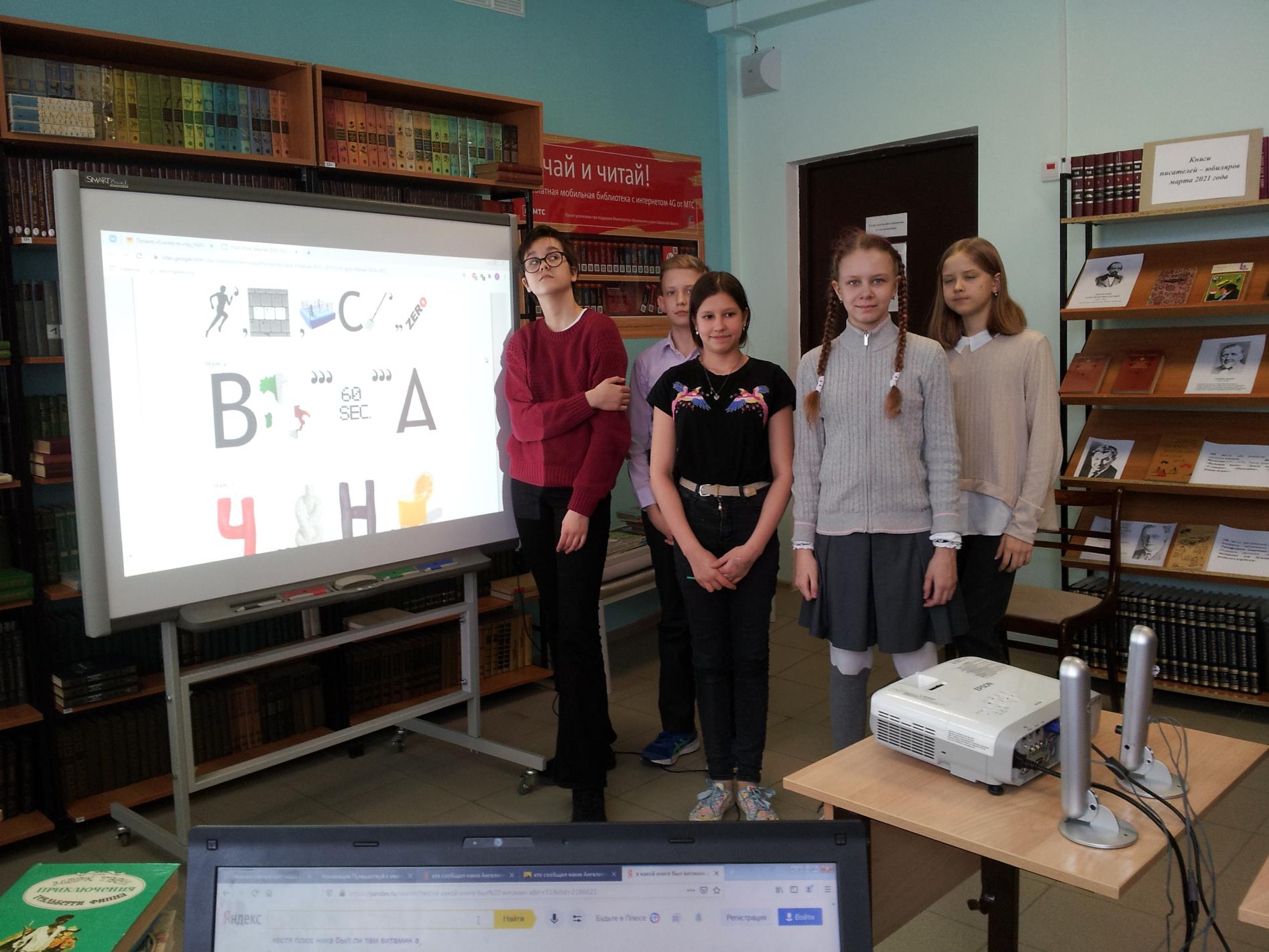 Команда «МИГ» в игре
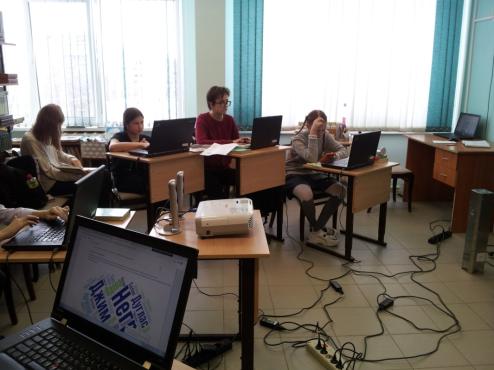 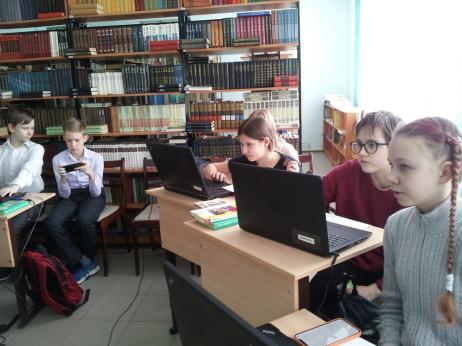 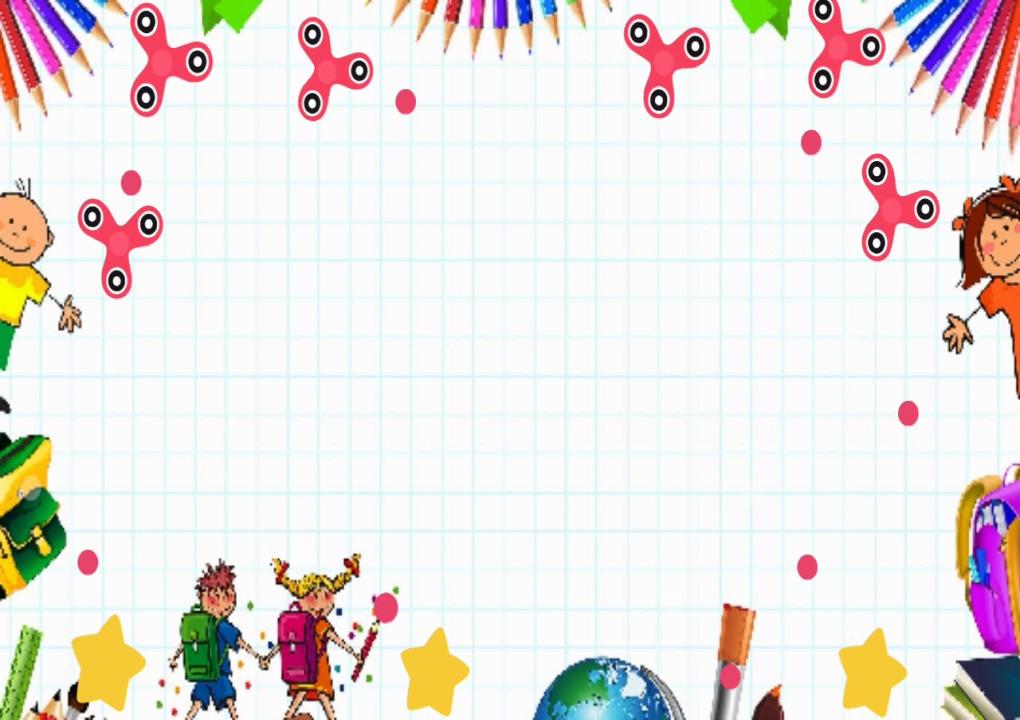 Команда младшей группы «ЛУЧ»награждена Грамотой ООО «Чакона» за участие в онлайн-игре
Состав команды «ЛУЧ»
2 А класс:            3А класс:
Абрамова П.,      Смирнова М.,
Исакова У.,         Акимов Н.,
Журодов М.,        Матвеева Д.,
Баравлёв С.,        Пахомчик К.,
Жариков А.,        Логинов Г.
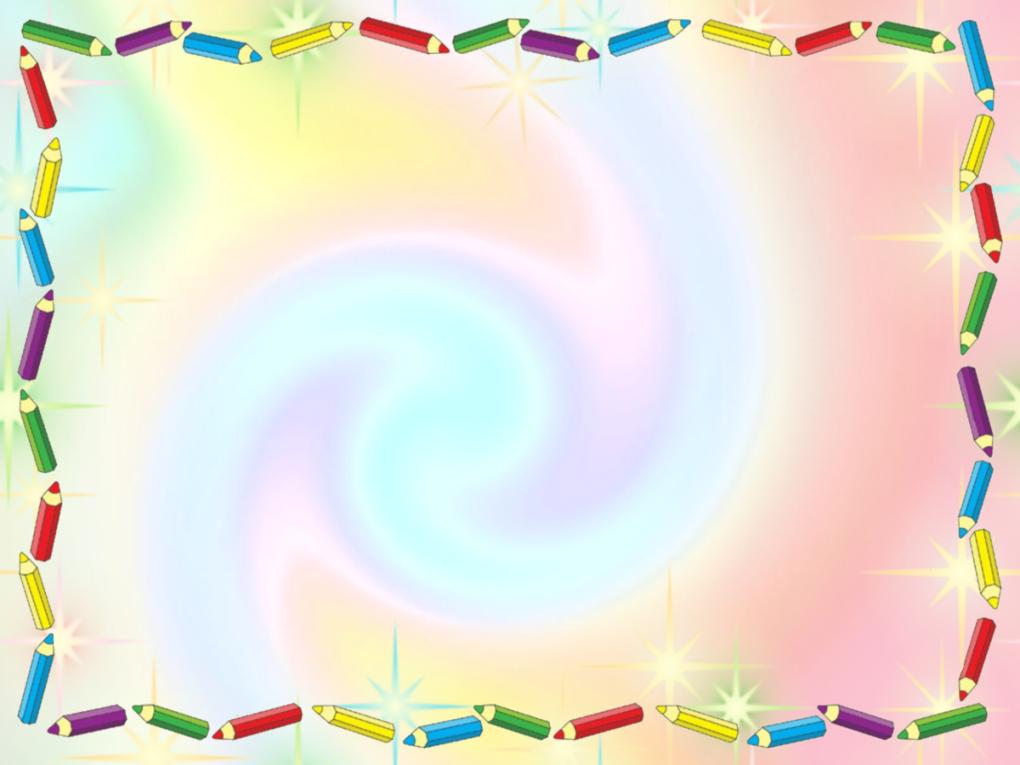 Команда «ЛУЧ» в игре
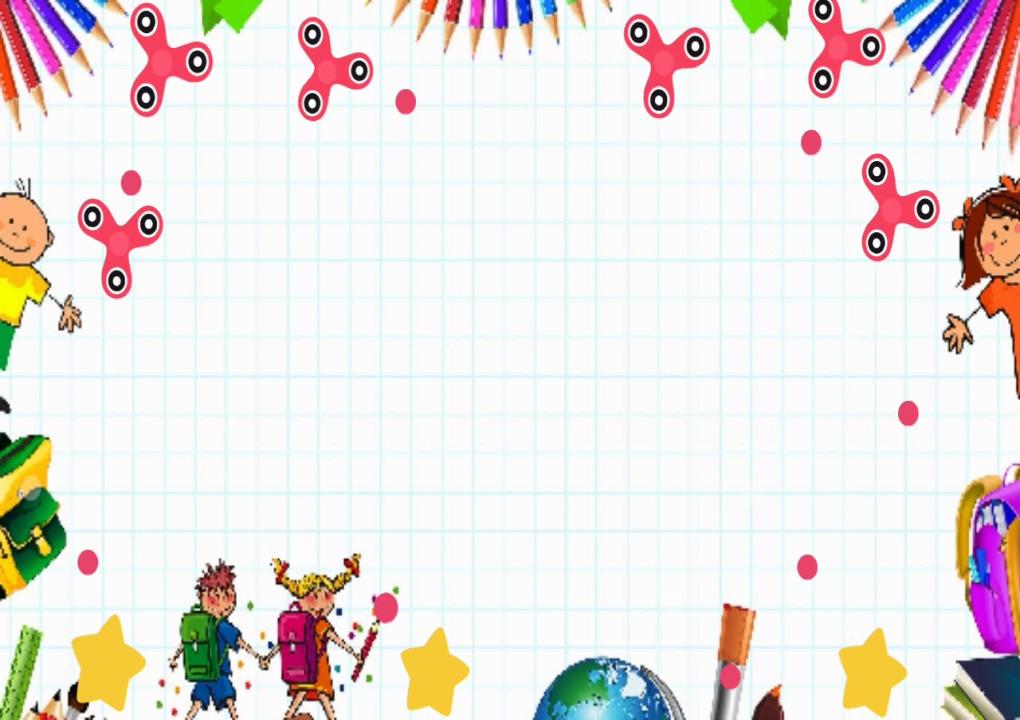 В течение года проводились библиотечные уроки. 
Формы их проведения были самые разнообразные.
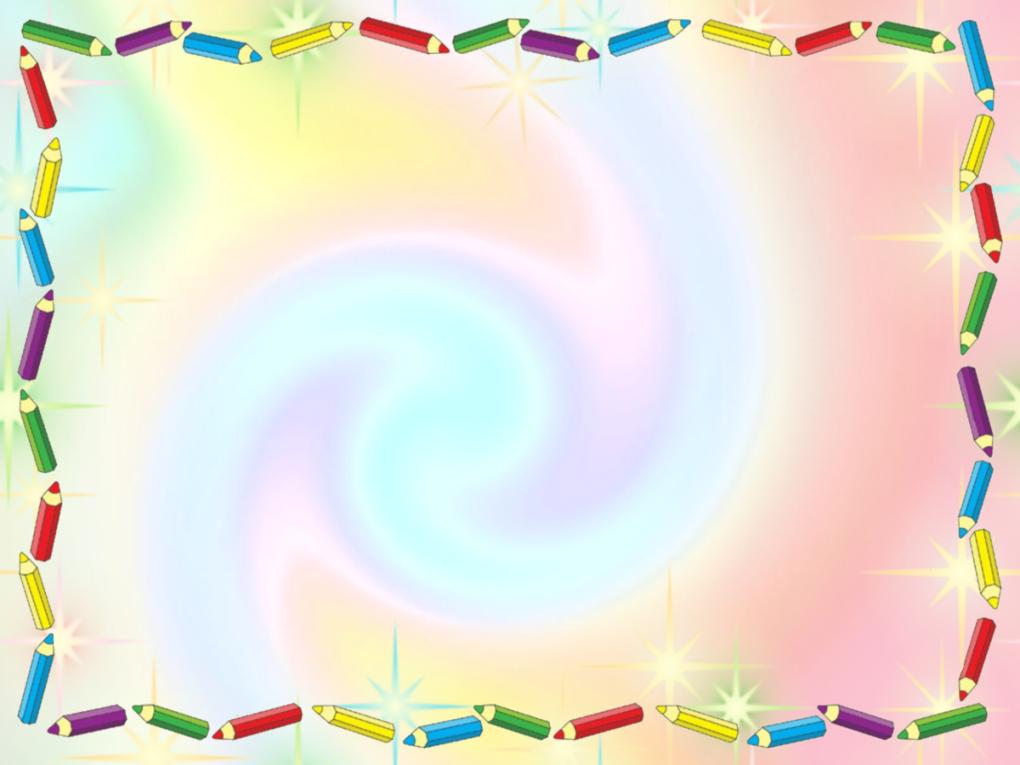 Библиотечный урок-викторина по книге В. Постникова «Верхом на портфеле»
на вопросы викторины
2В класс
Поиск ответов
2А класс
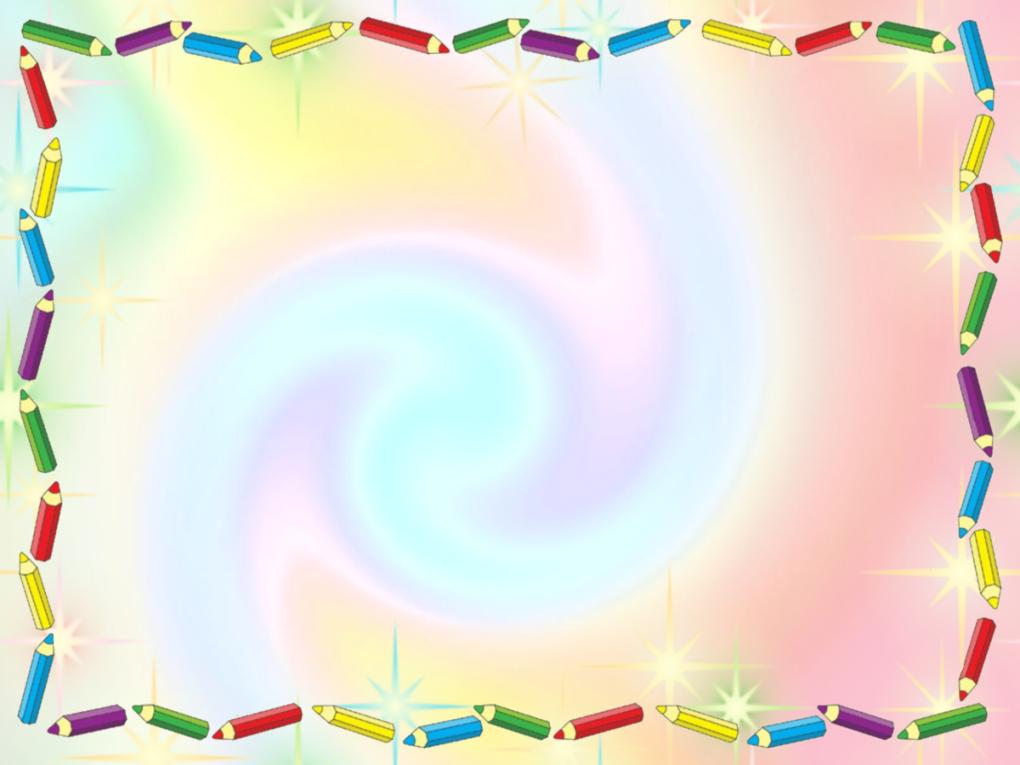 «Верхом на портфеле» с 3А классом
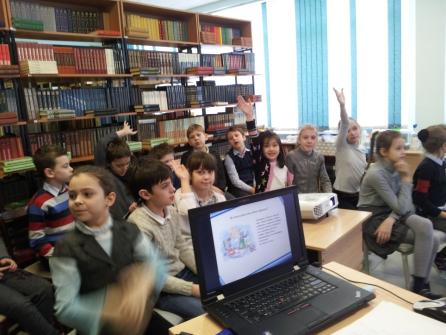 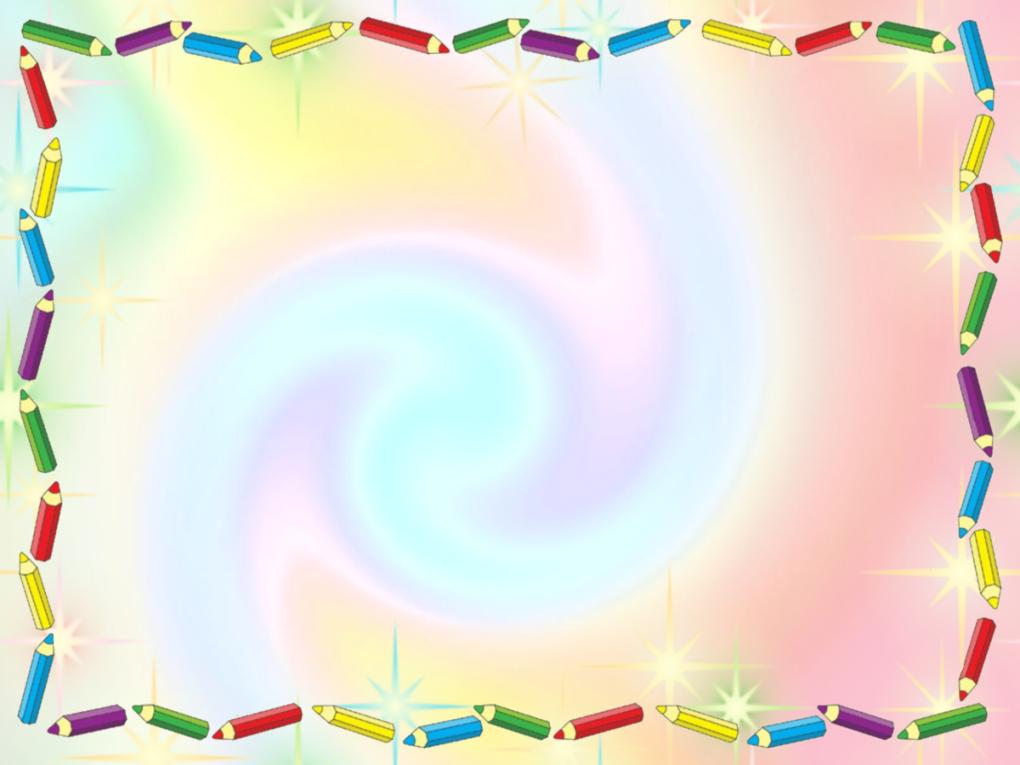 Самые активные участники викториныпо книге «Верхом на портфеле»
5Г класс
5Б класс
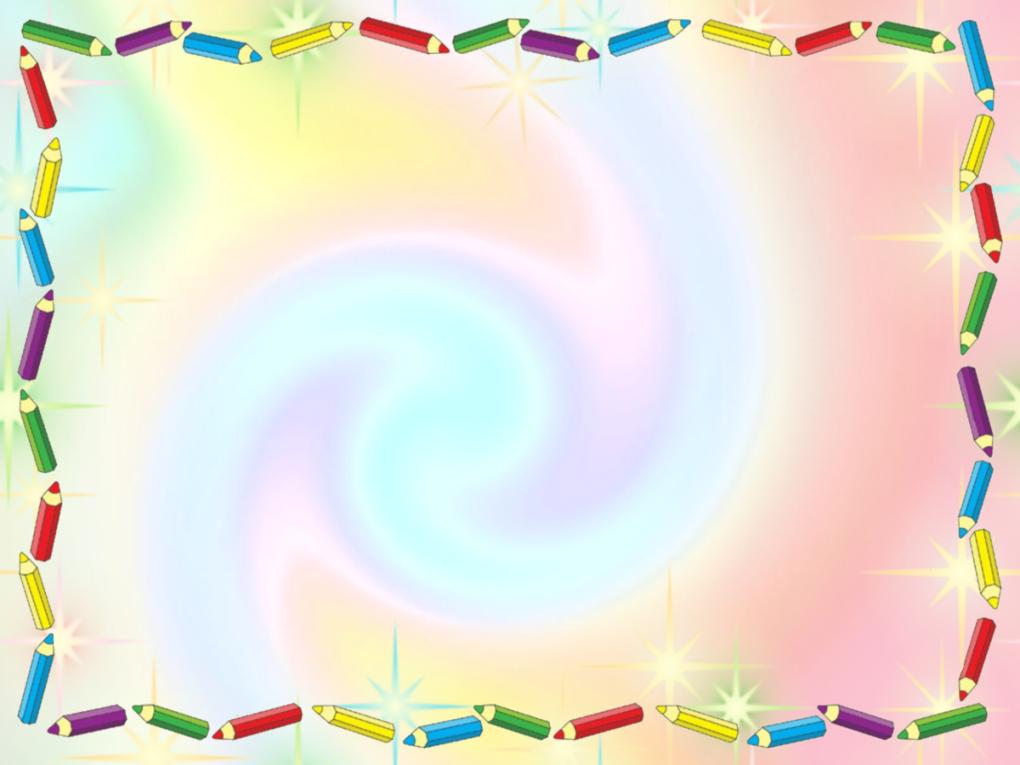 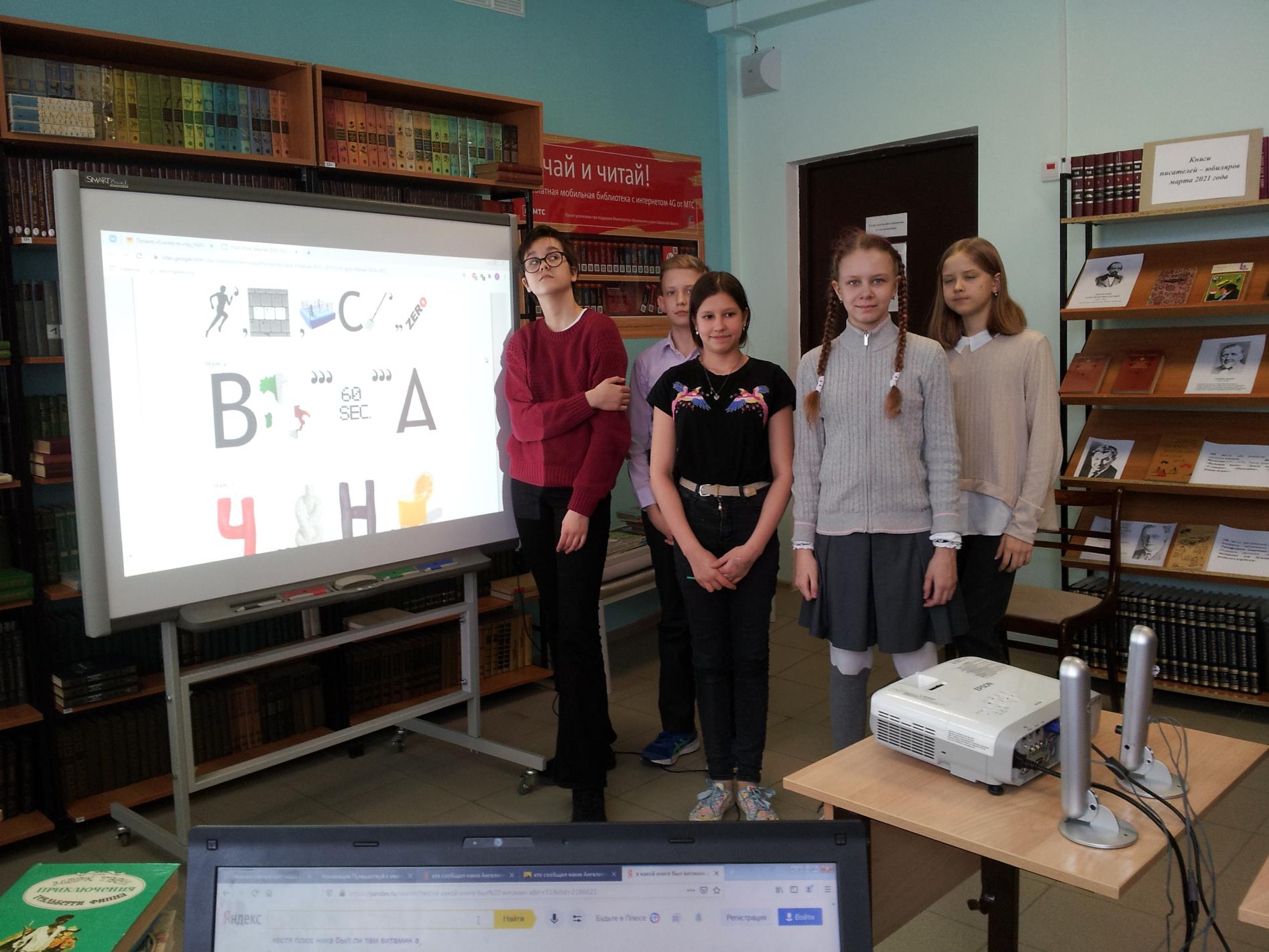 Библиотечные уроки по книгам-юбилярам(коллективное чтение сказки Гофмана «Щелкунчик» с учащимися 4В класса и викторина по ней)
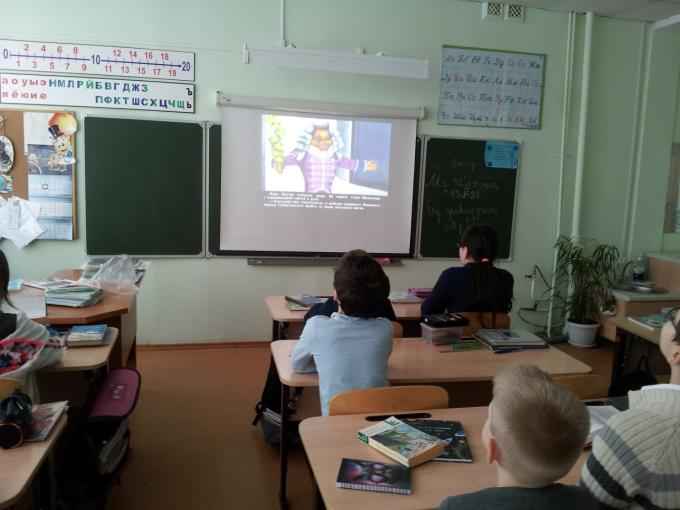 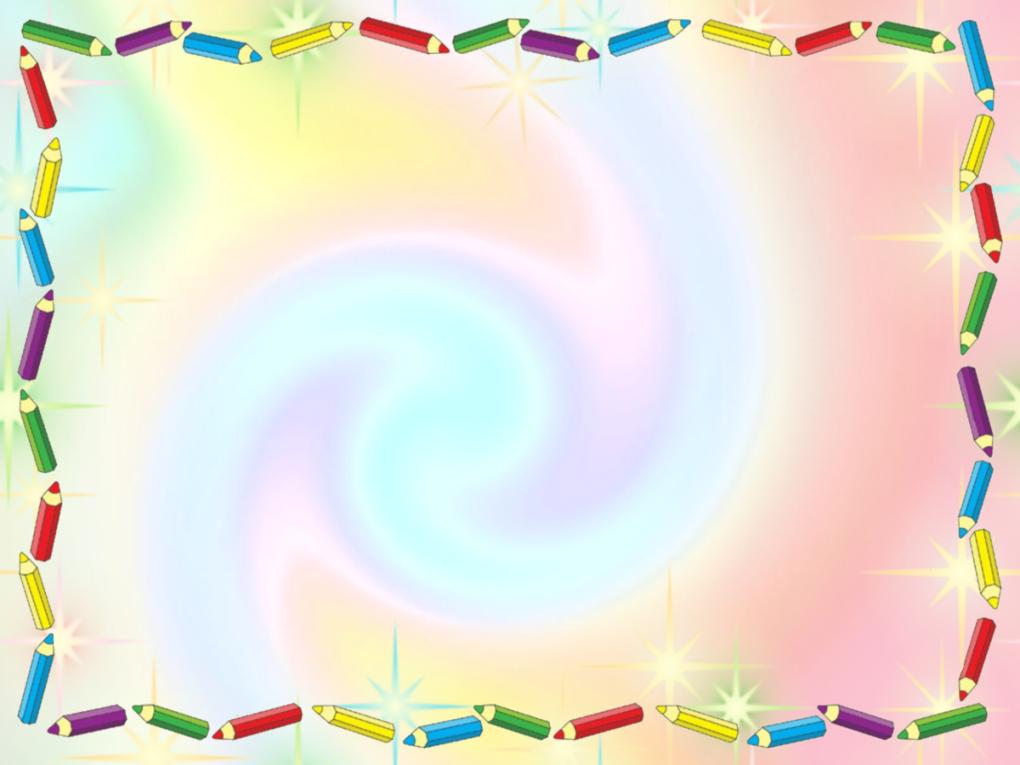 Библиотечные уроки-презентации по сохранности учебников «Книга просит защиты»(3 В класс на уроке)
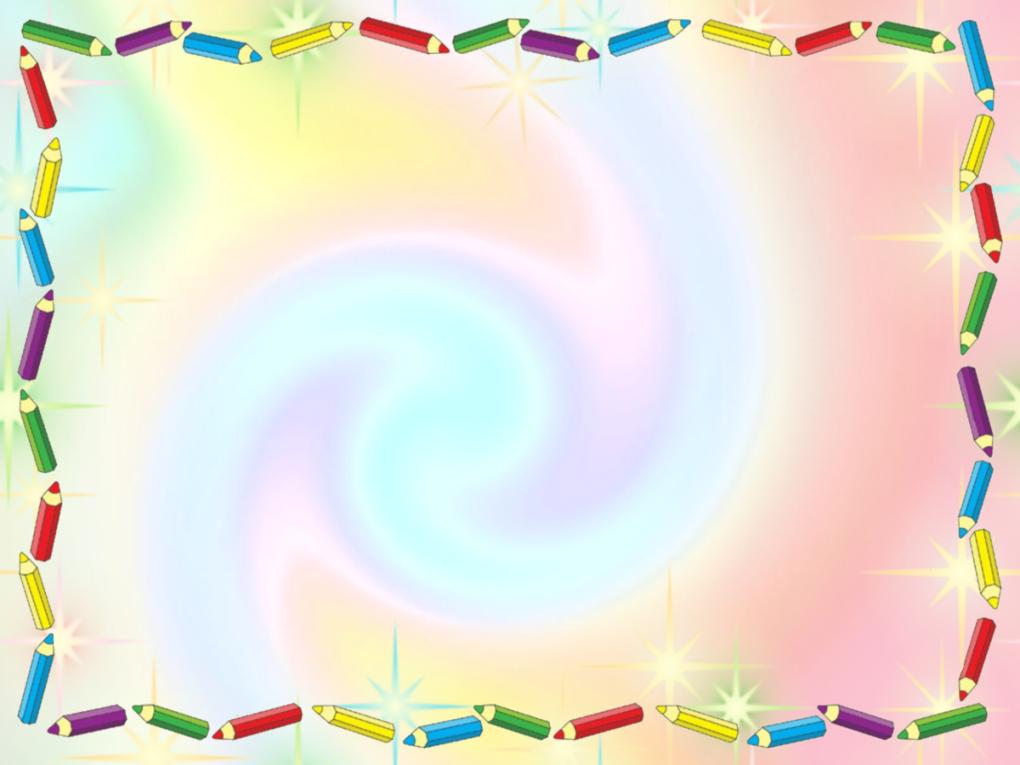 Первоклассники на уроке «Правила пользования учебниками»
1А класс
1Б класс
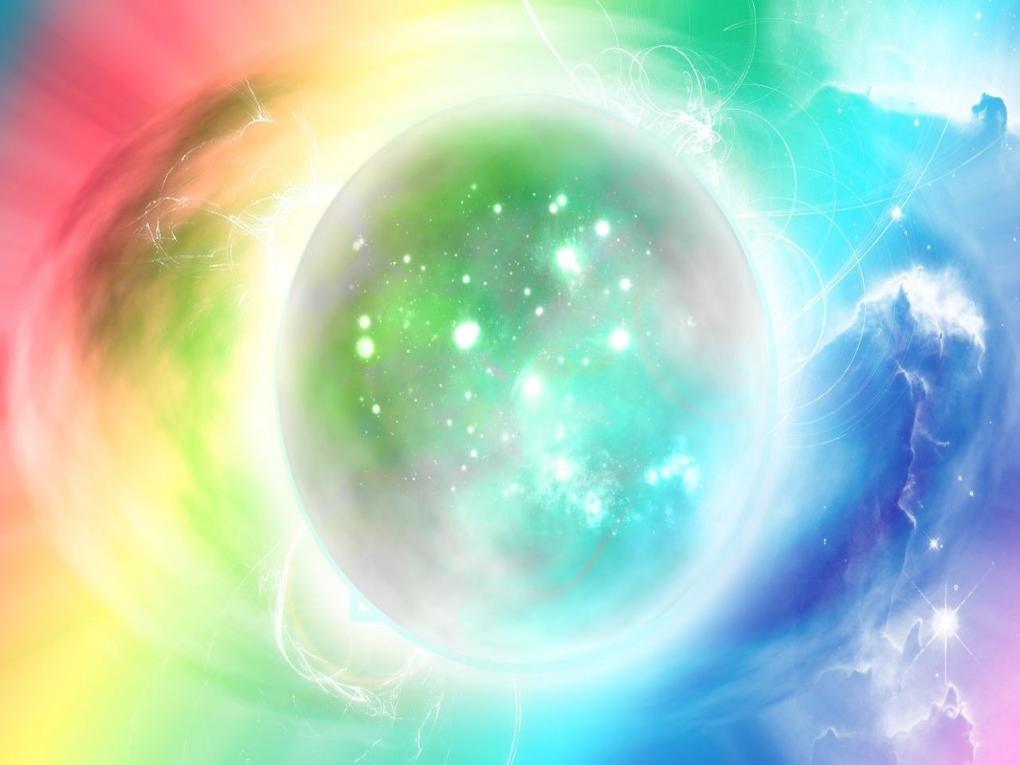 60-летию космической эры посвящался цикл библиотечных уроков в 3-8 классах.
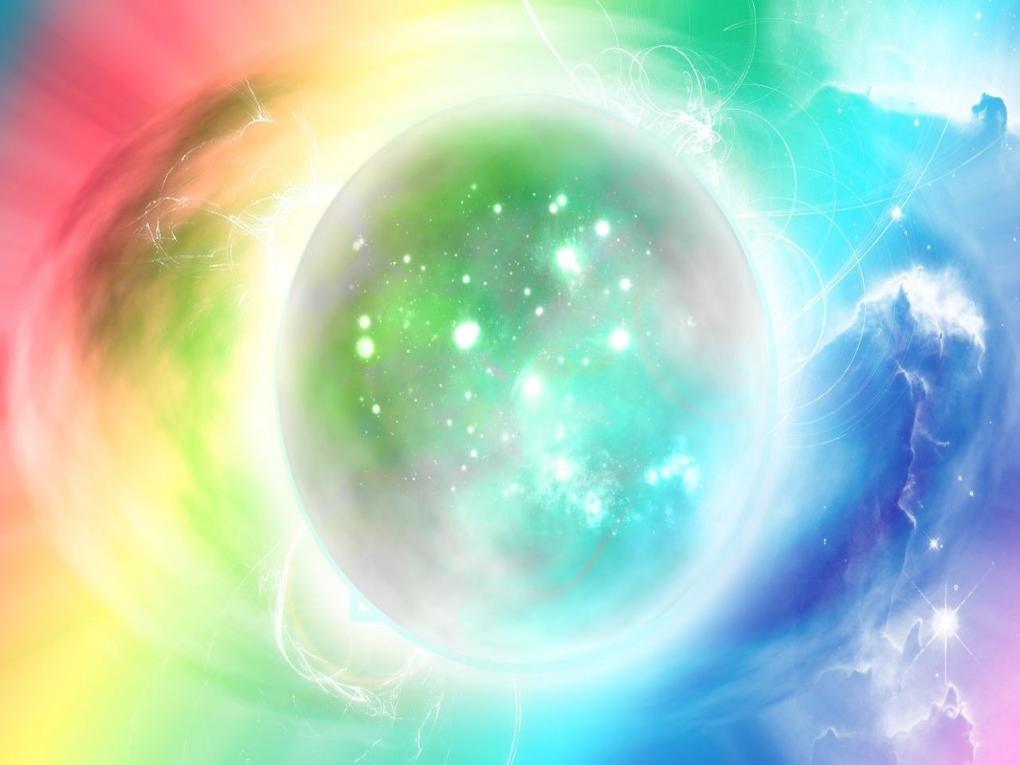 Гагаринские уроки«Космос-это мы» в 3-5 классах
3В класс
3Б класс
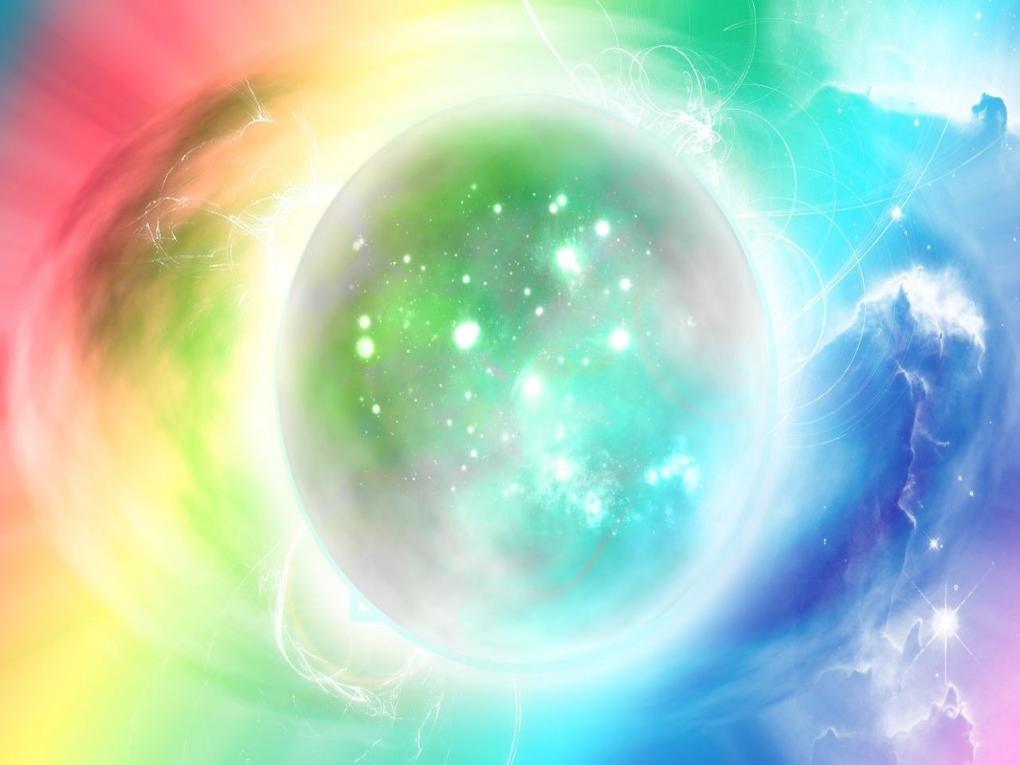 Гагаринские уроки «Космос с нами» в 5-8 классах
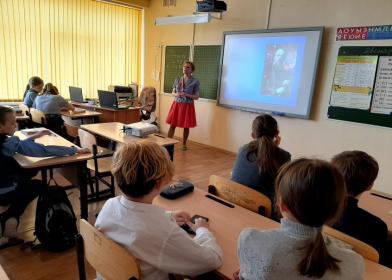 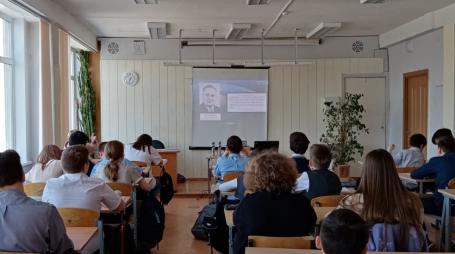 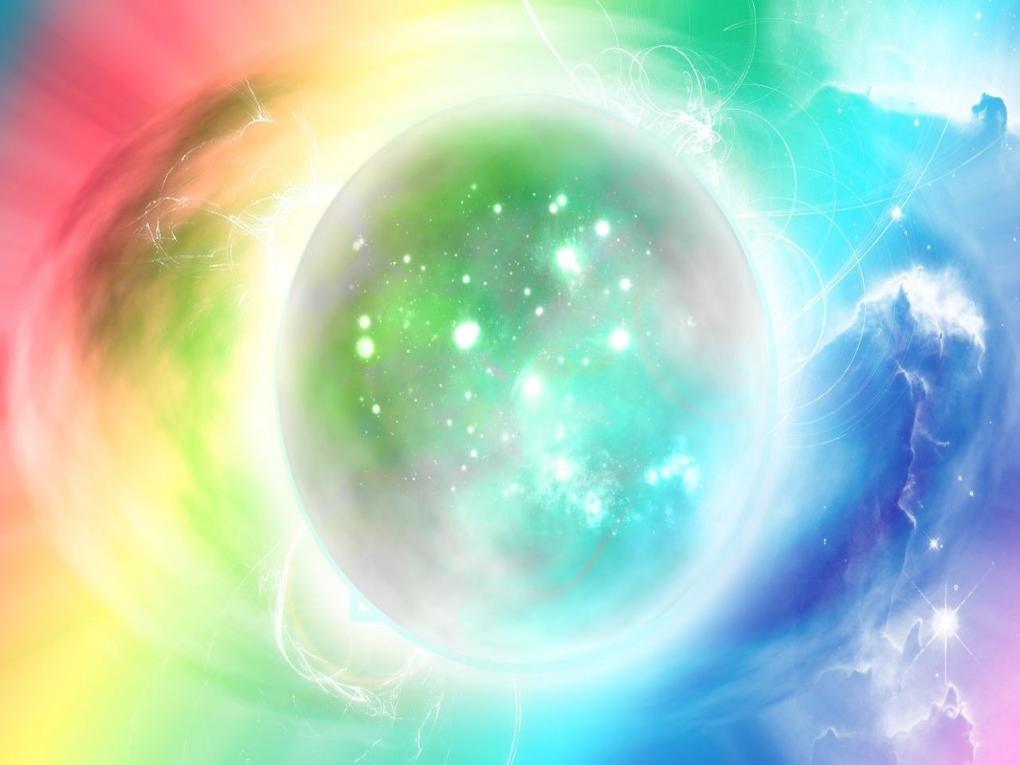 Конкурс рисунков «Звёзды зовут» к юбилею первого полета Ю.А. Гагарина в космос
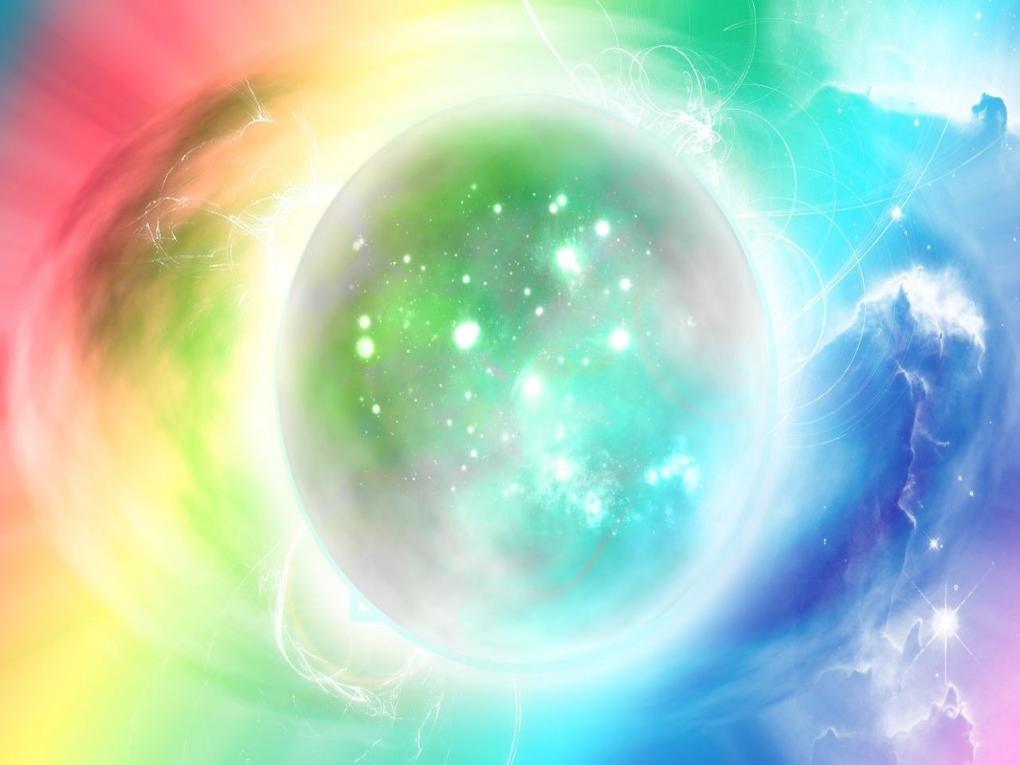 В конкурсе рисунков «Звёзды зовут» приняло участие 117 учащихся.Выставка рисунков о космосе в читальном зале библиотеки
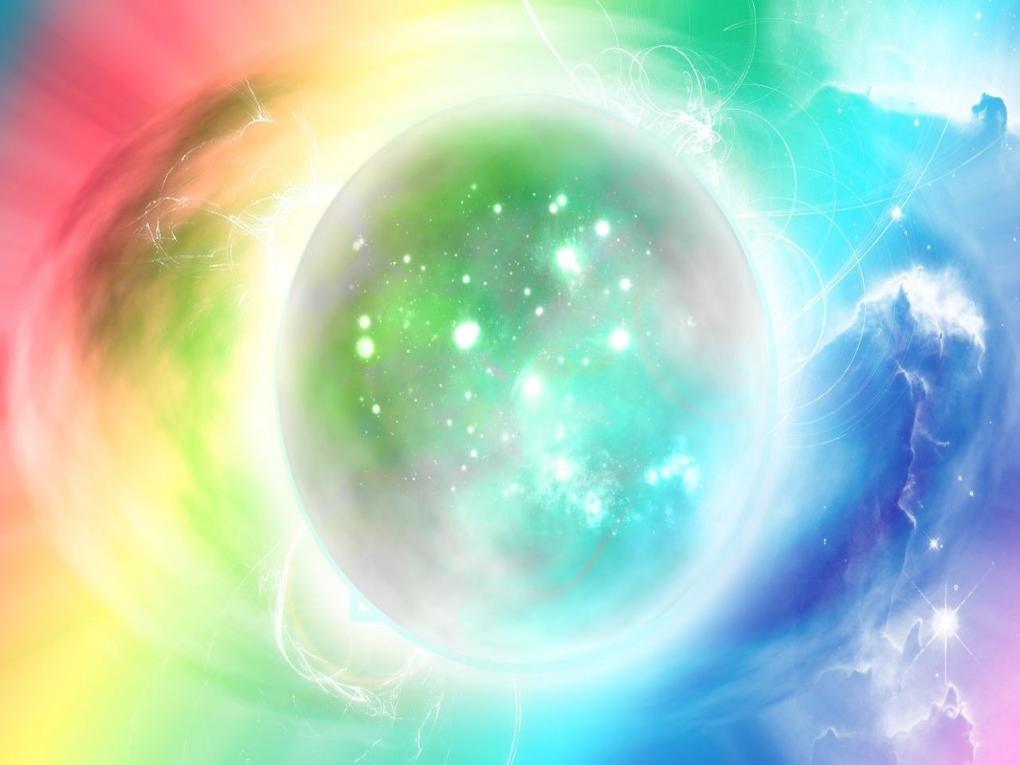 Поделки на конкурс «Космос с нами»выполнили учащиеся 1А класса
Латыпов Амир
Салохин Владимир
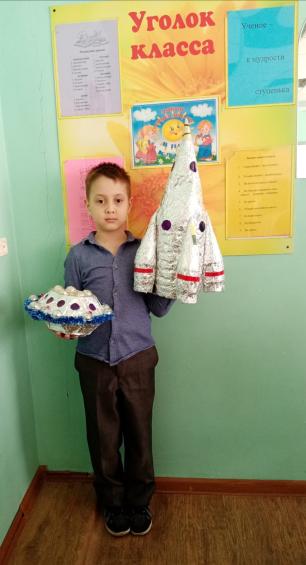 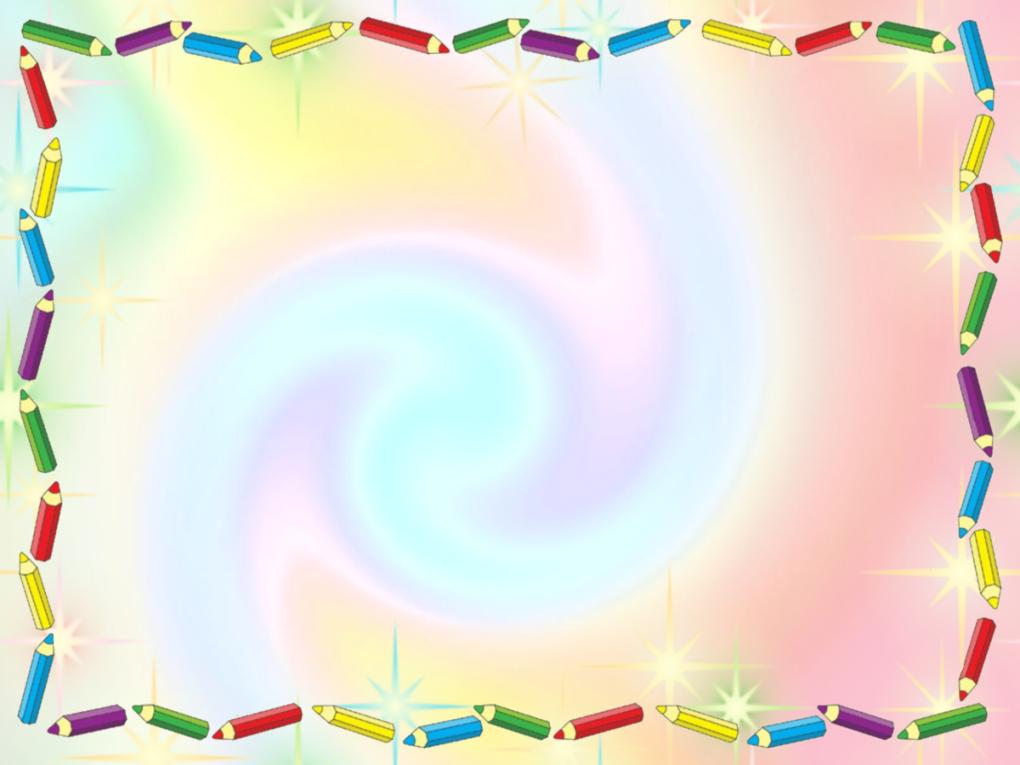 Юбилею Агнии Барто посвящался конкурс стихов, в котором приняли участие 115 учащихся 1-4 классов
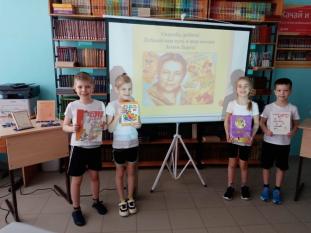 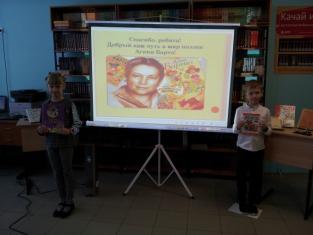 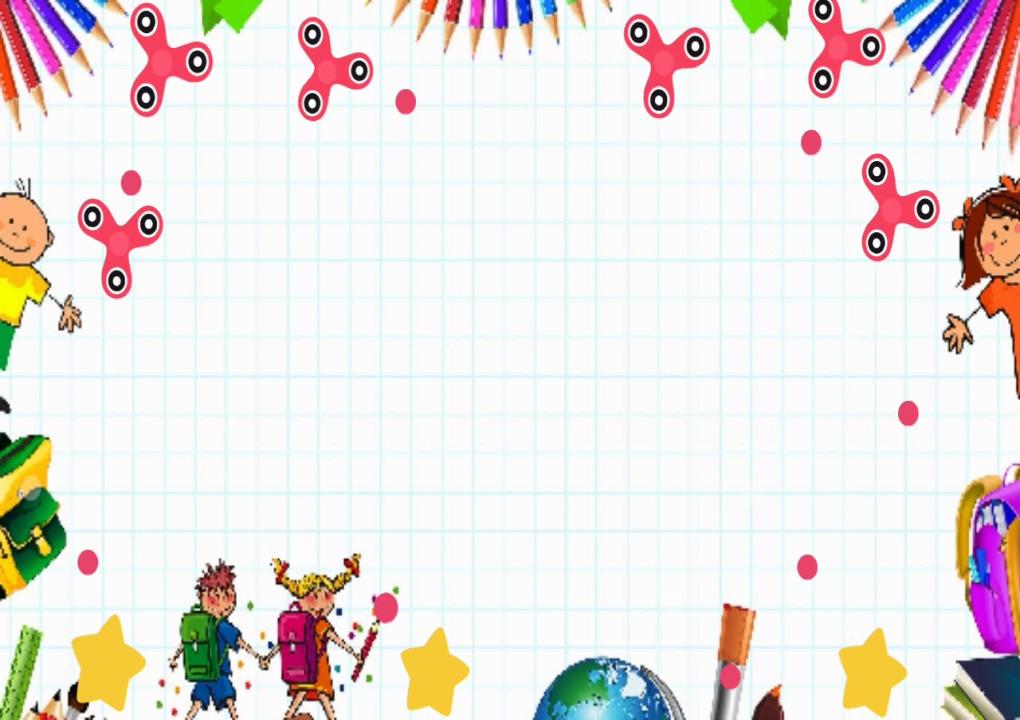 В читальном зале ИБЦ проводились интерактивные игры, соревнования, викторины.
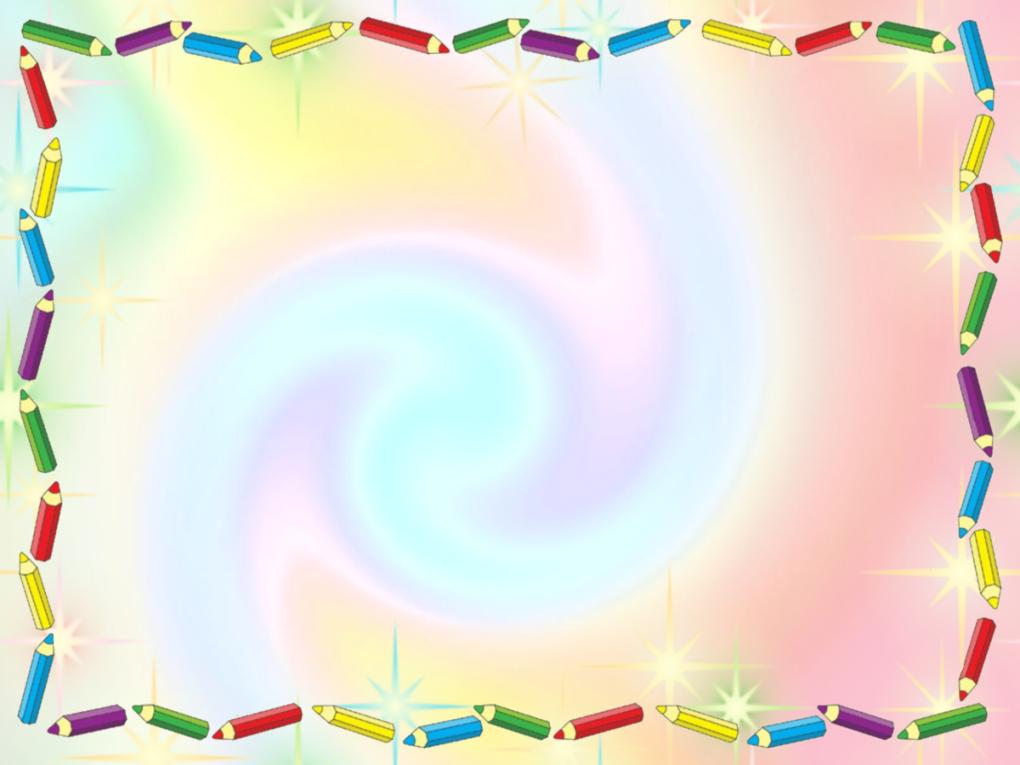 Интерактивная игра по книге Анне-Катрине Вестли «Папа, мама, бабушка, восемь детей и грузовик»для учащихся 2-5 классов
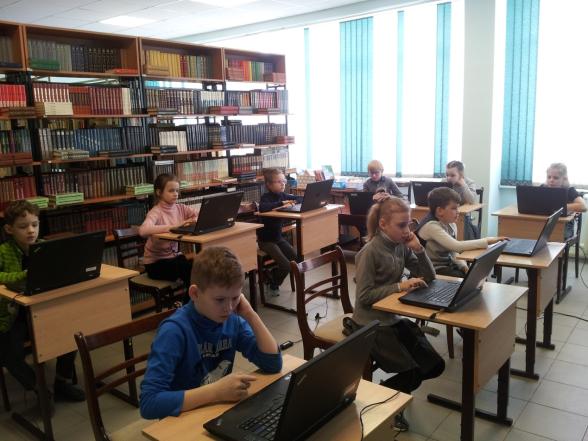 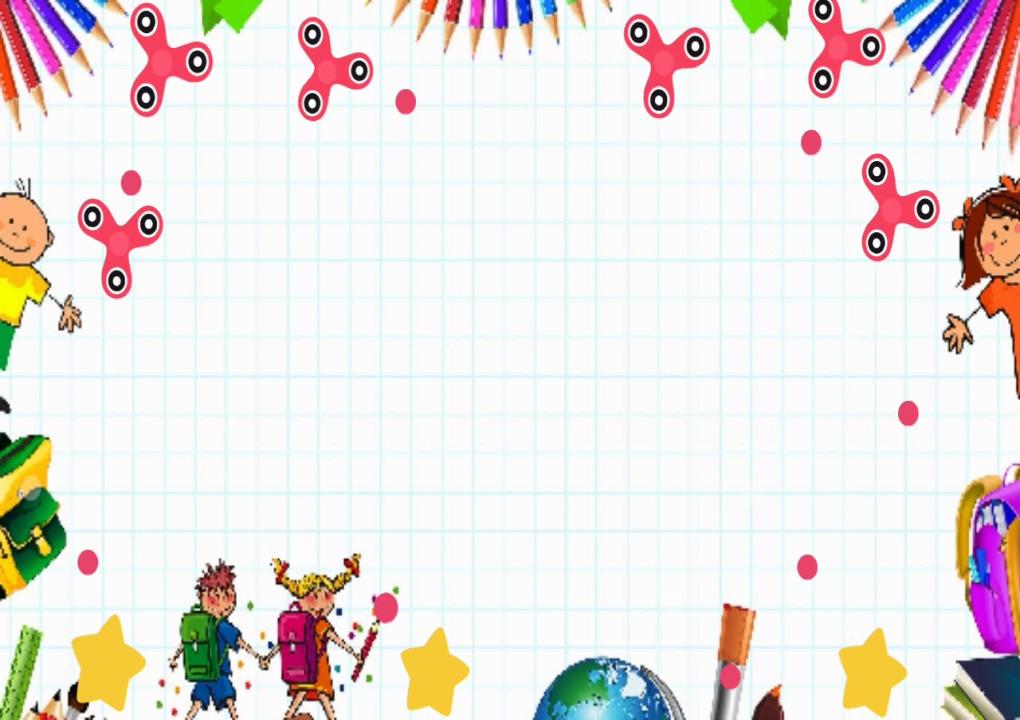 Традиционной стала акция по приёму первоклассников в библиотеку
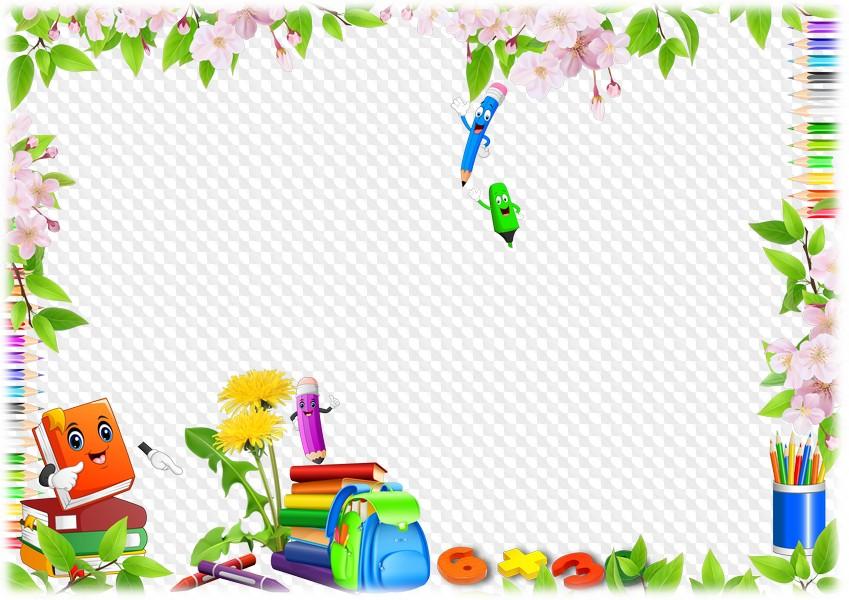 Огромное место в работе ИБЦ занимает выставочная деятельность.В течение учебного года проводились тематические выставки книг, выставки книг писателей-юбиляров, книг-юбиляров, выставки к знаменательным датам в стране и в мире.
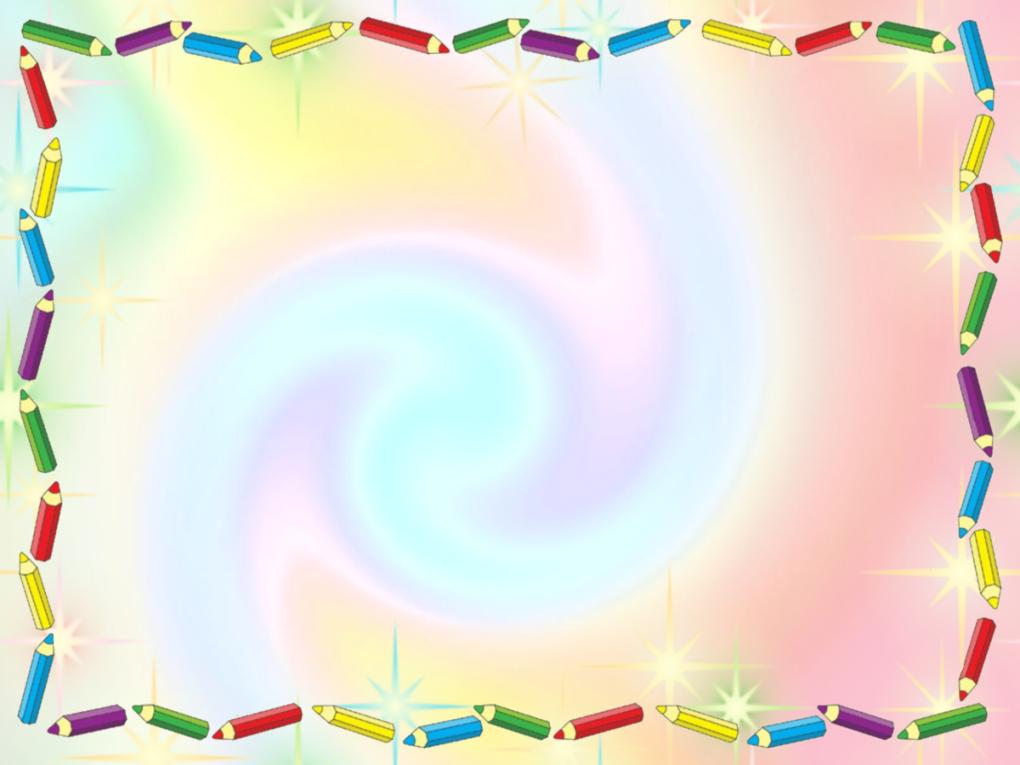 Выставки к знаменательным датам
60-летие космической эры
День юного героя-антифашиста
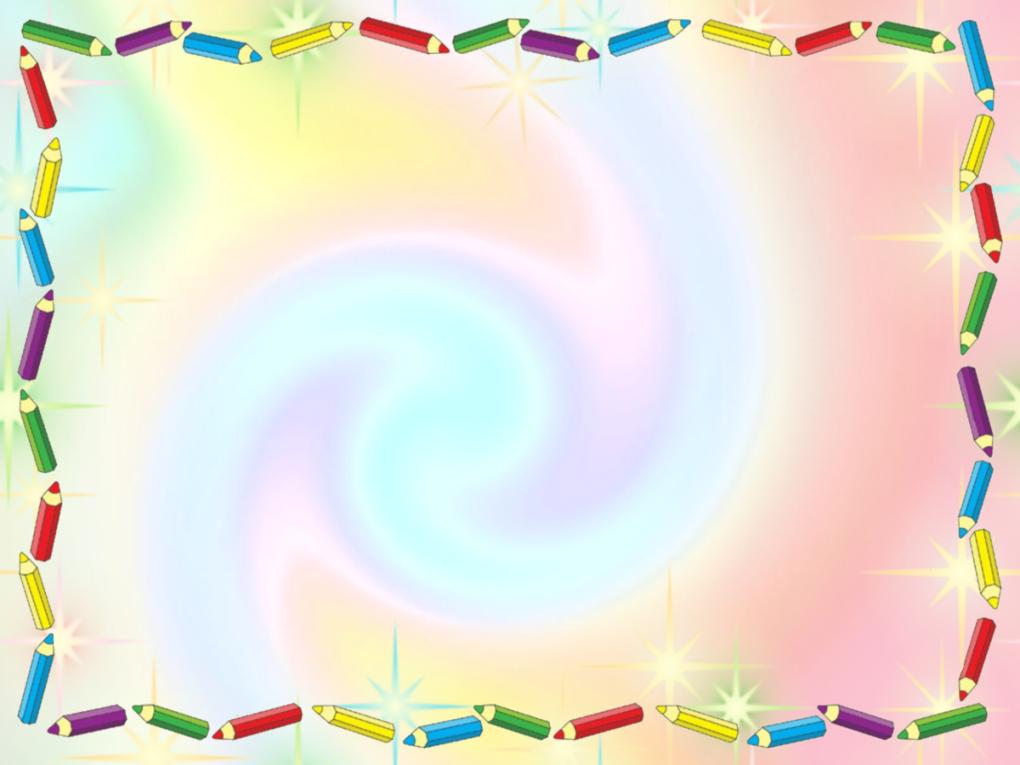 Выставки к знаменательным датам
Всемирный день дикой природы
О здоровом образе жизни
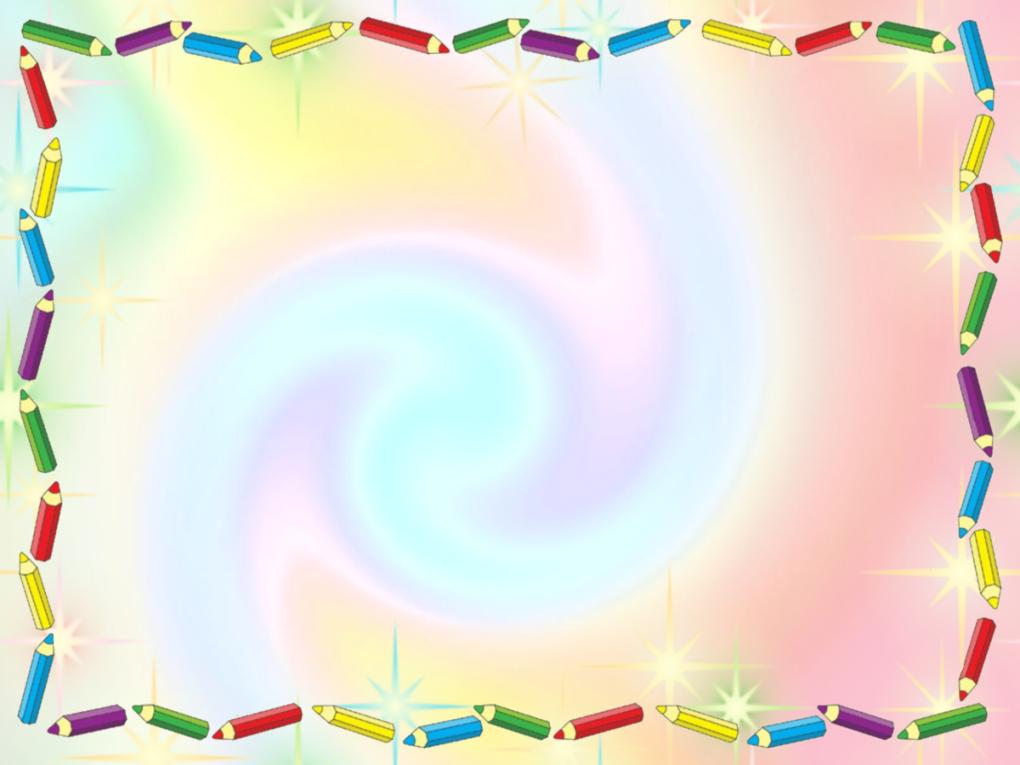 Выставки к знаменательным датам
День Самарской губернии
День защитника Отечества
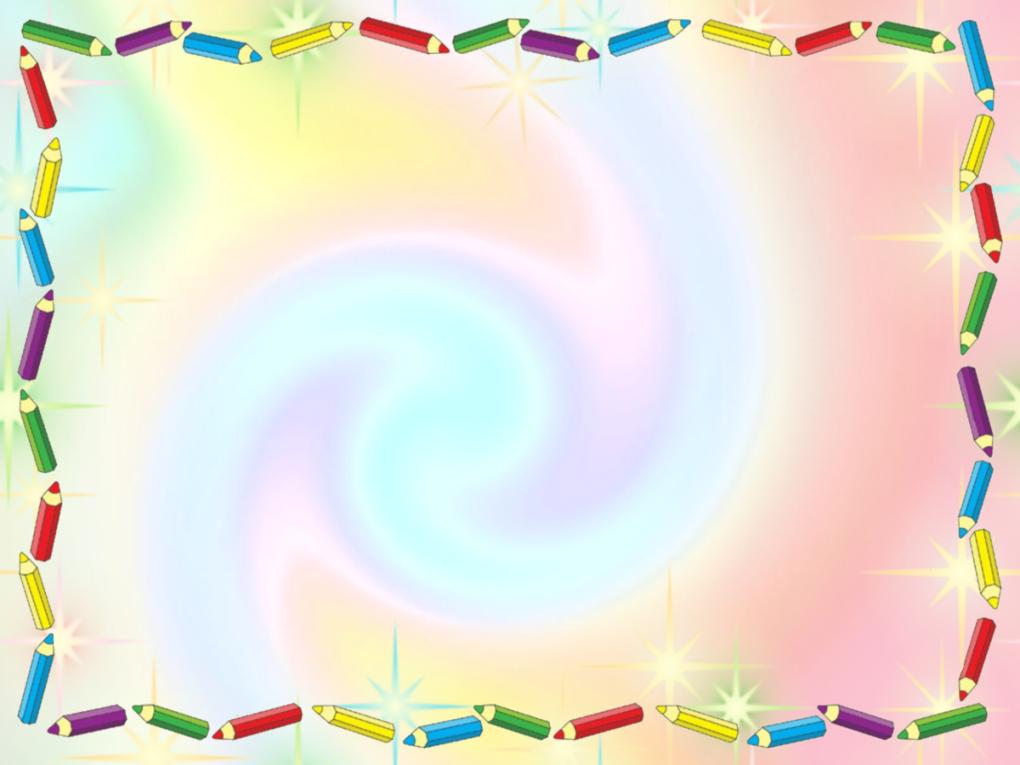 Выставки к знаменательным датам
День Победы
День юного героя-антифашиста
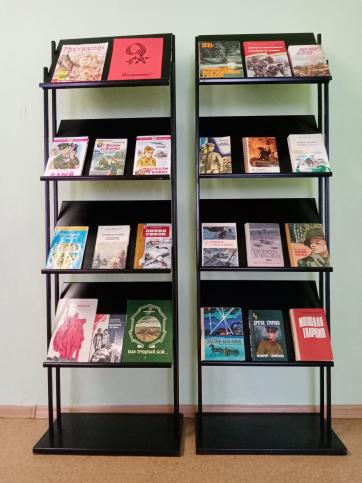 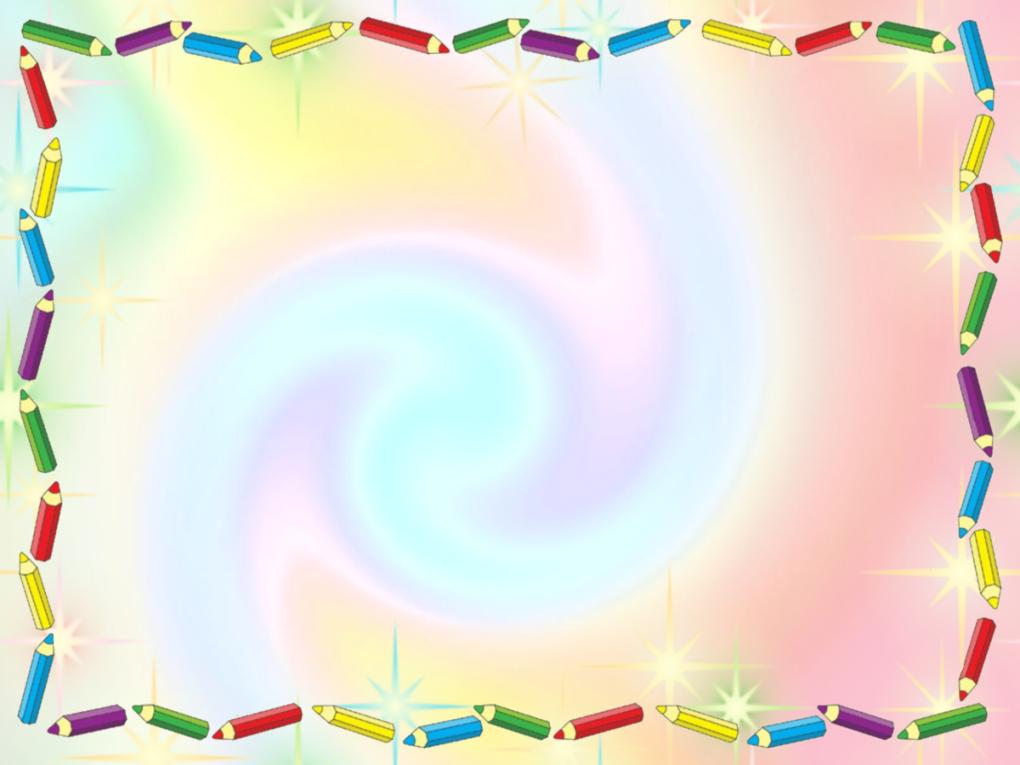 Выставки к знаменательным датам
Всемирный день птиц
Всемирный день защиты животных
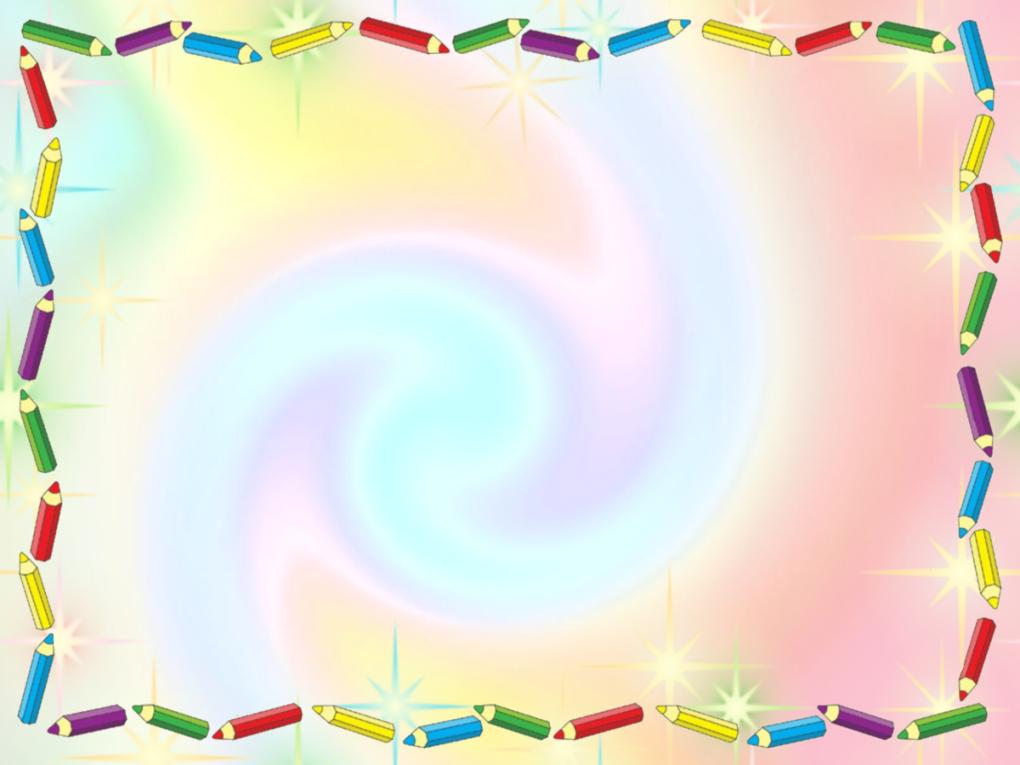 Выставки книг писателей -юбиляров
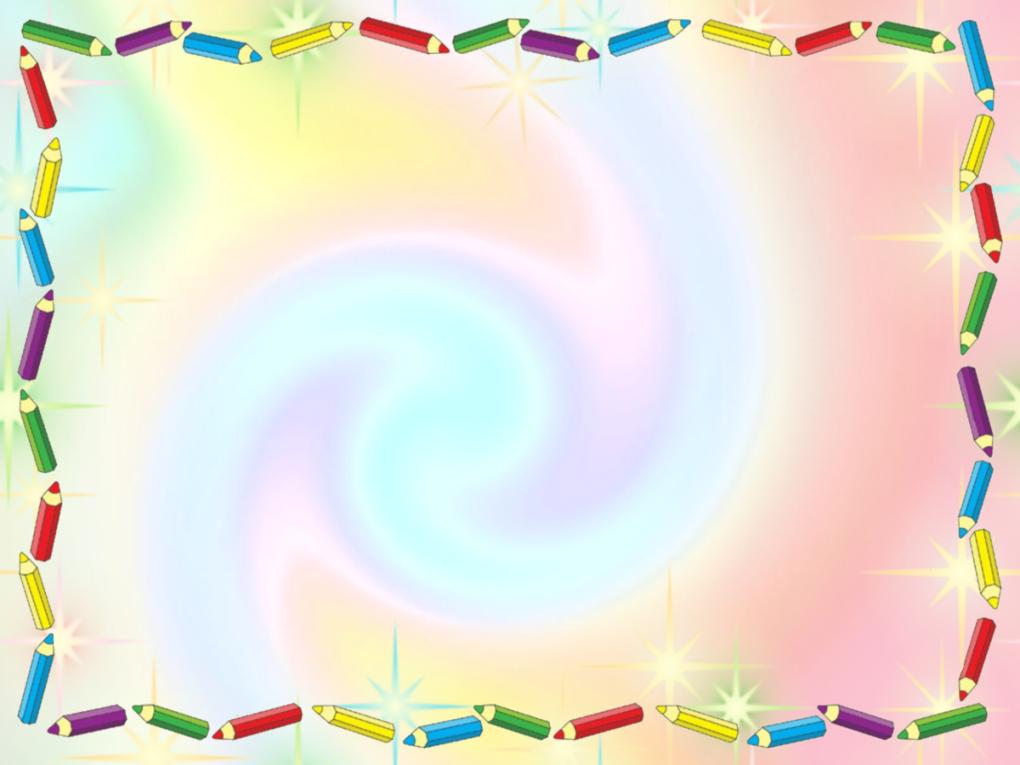 Выставки – презентации«Знакомьтесь! Книги Т.Ш. Крюковой для вас!»
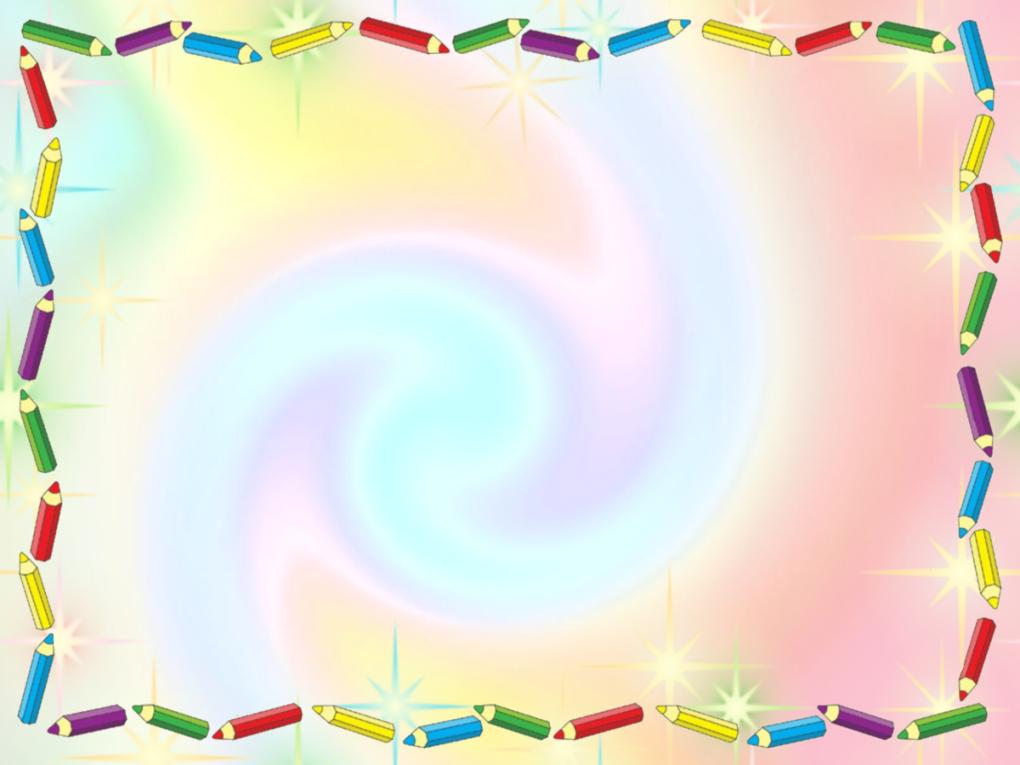 Выставки – презентации«Сказки М. Пашининой для больших и маленьких»
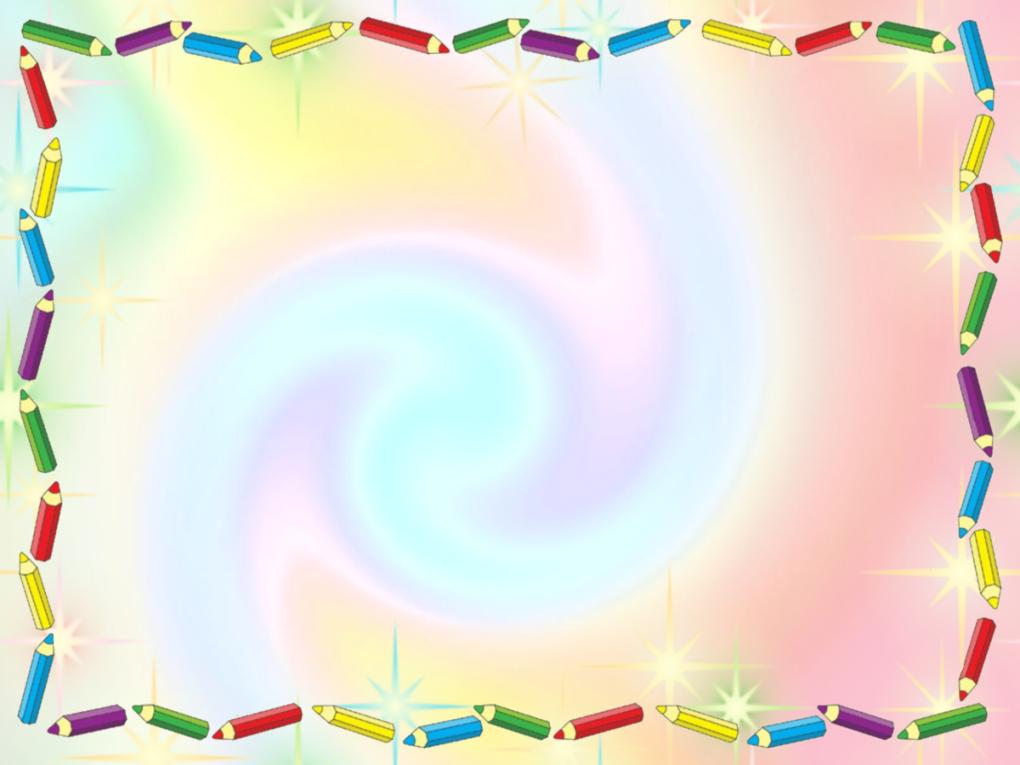 Выставки - презентации
В мир фентези и детективов
Выставка детских журналов
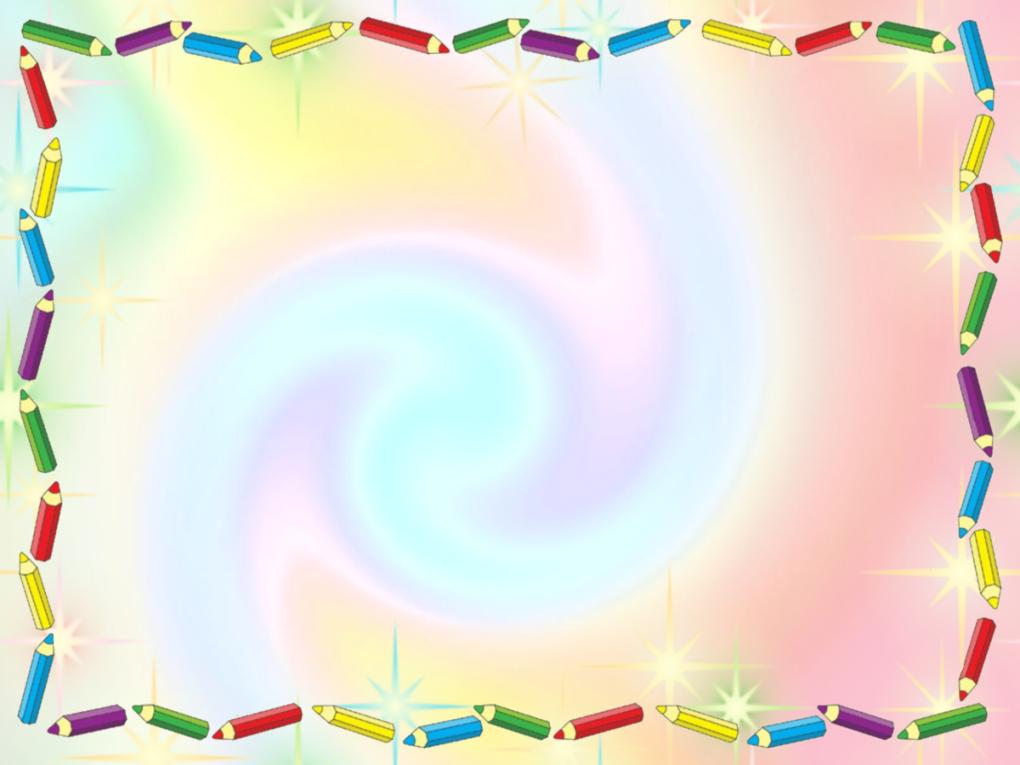 Выставки книг
Писателей-юбиляров
Выставка подаренных школе книг
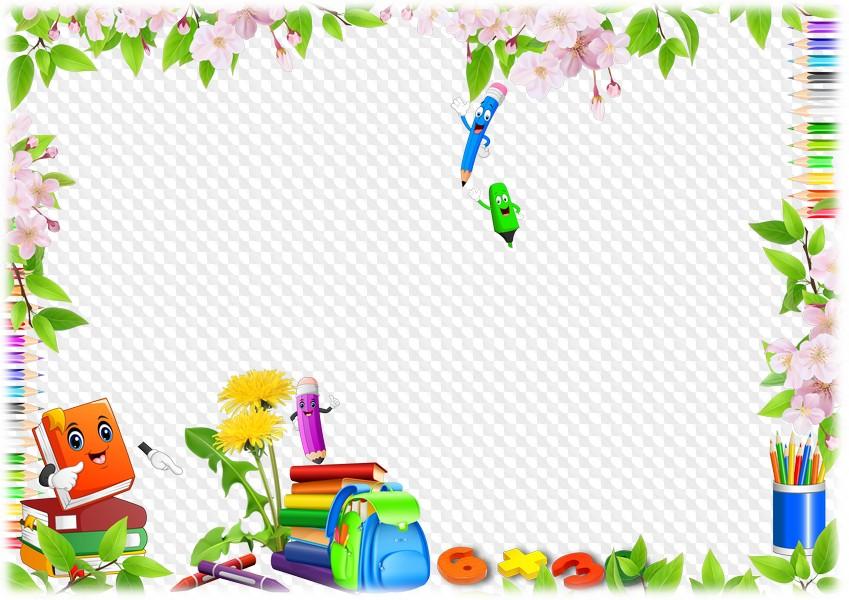 Новый 2021 – 2022 учебный год – год новых свершений и открытий. Не останавливайтесь на достигнутом! Дерзайте! Достигайте новых вершин на пути к знаниям!
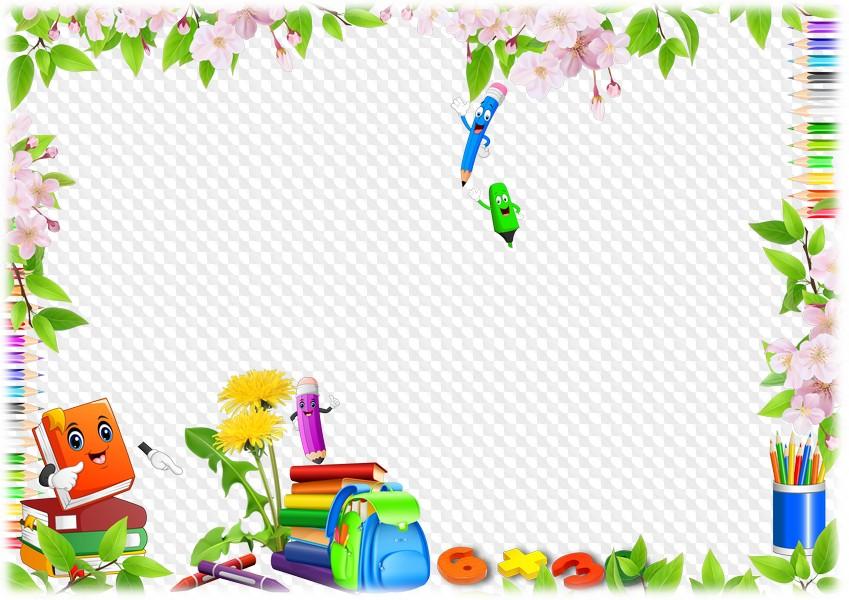 Спасибо за внимание!